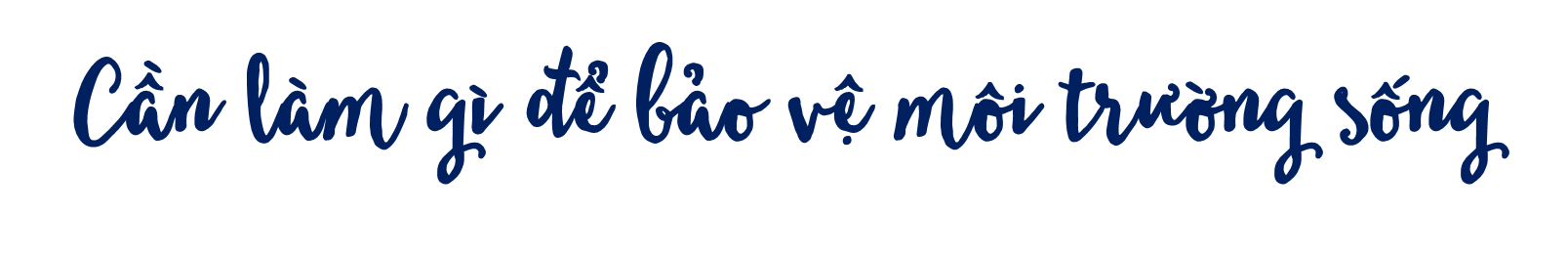 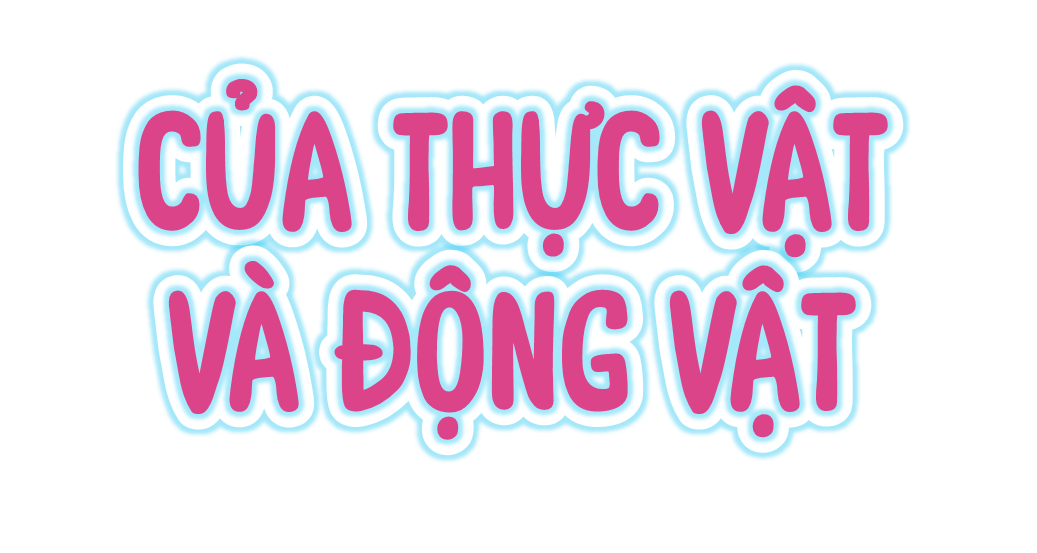 (Tiết 1)
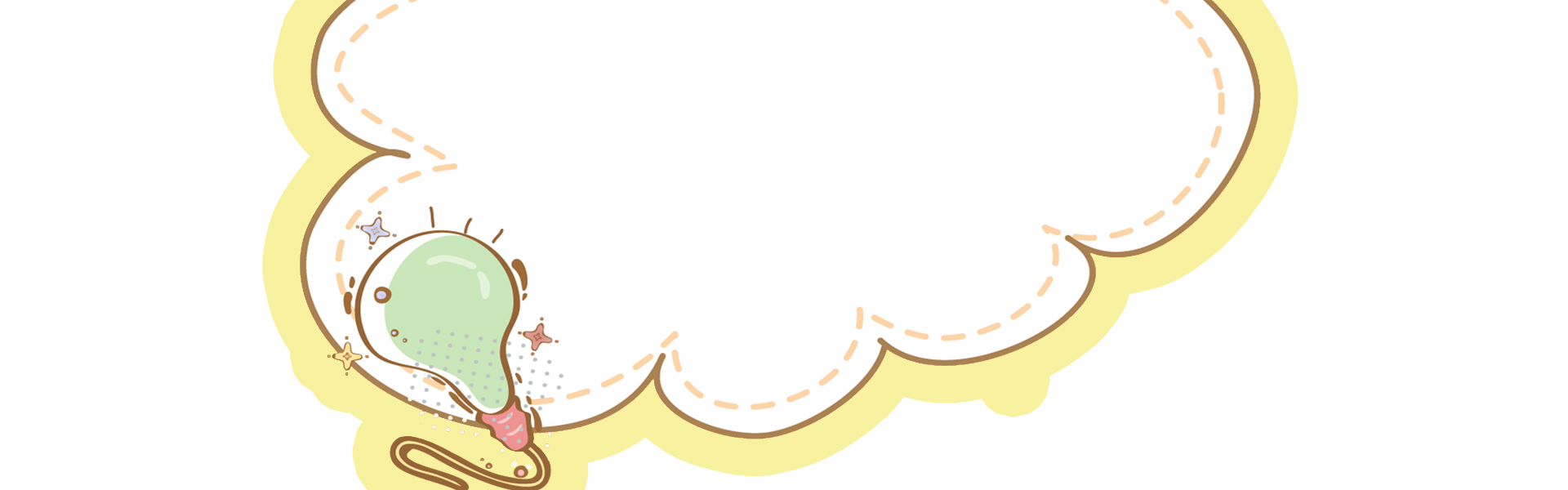 KHỞI ĐỘNG
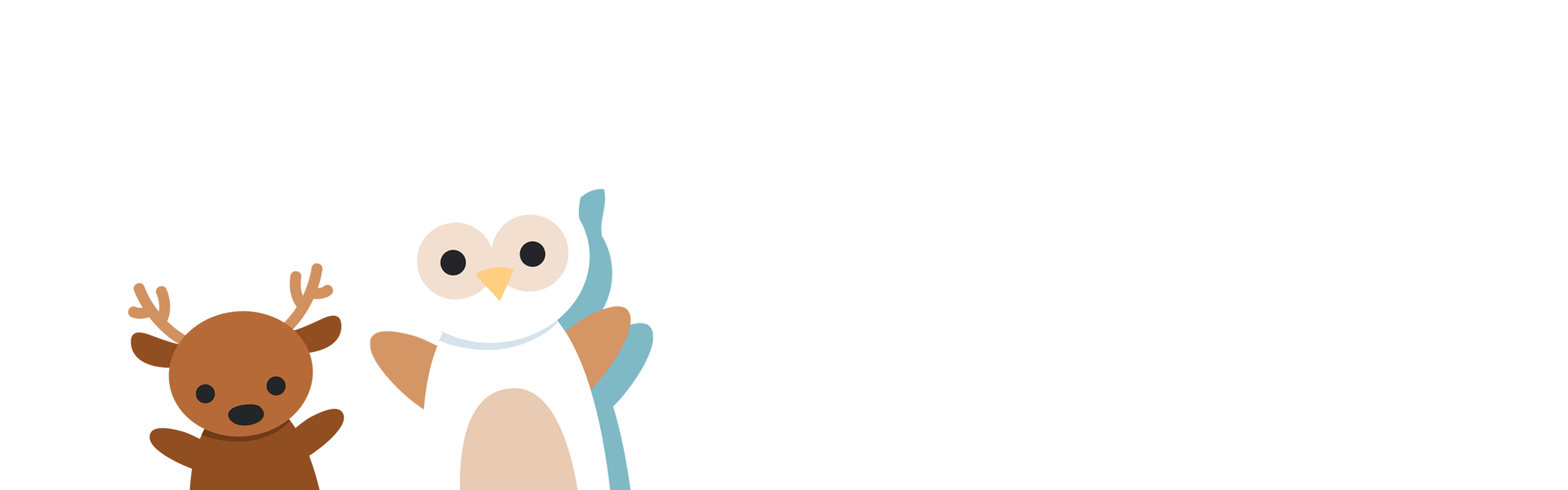 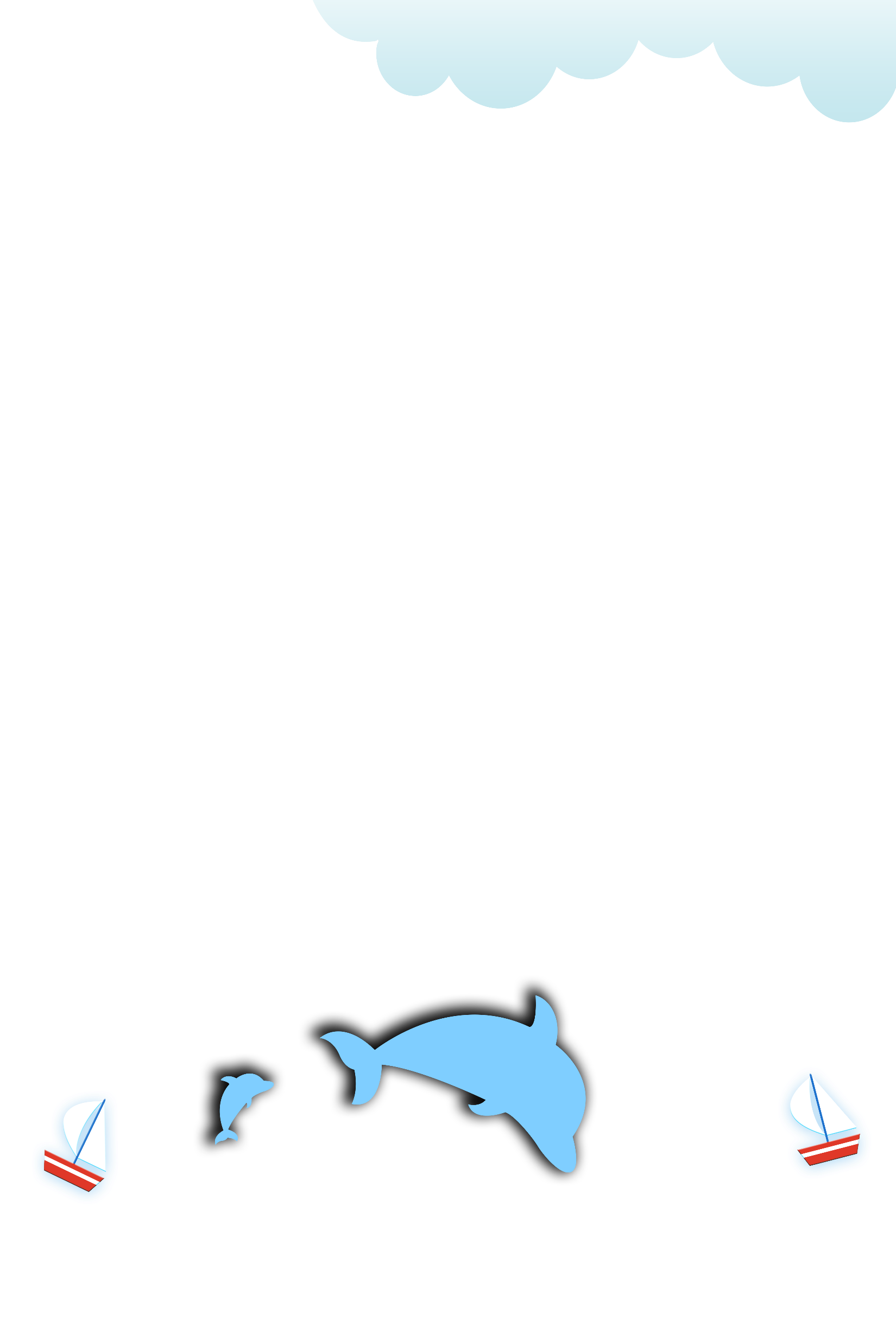 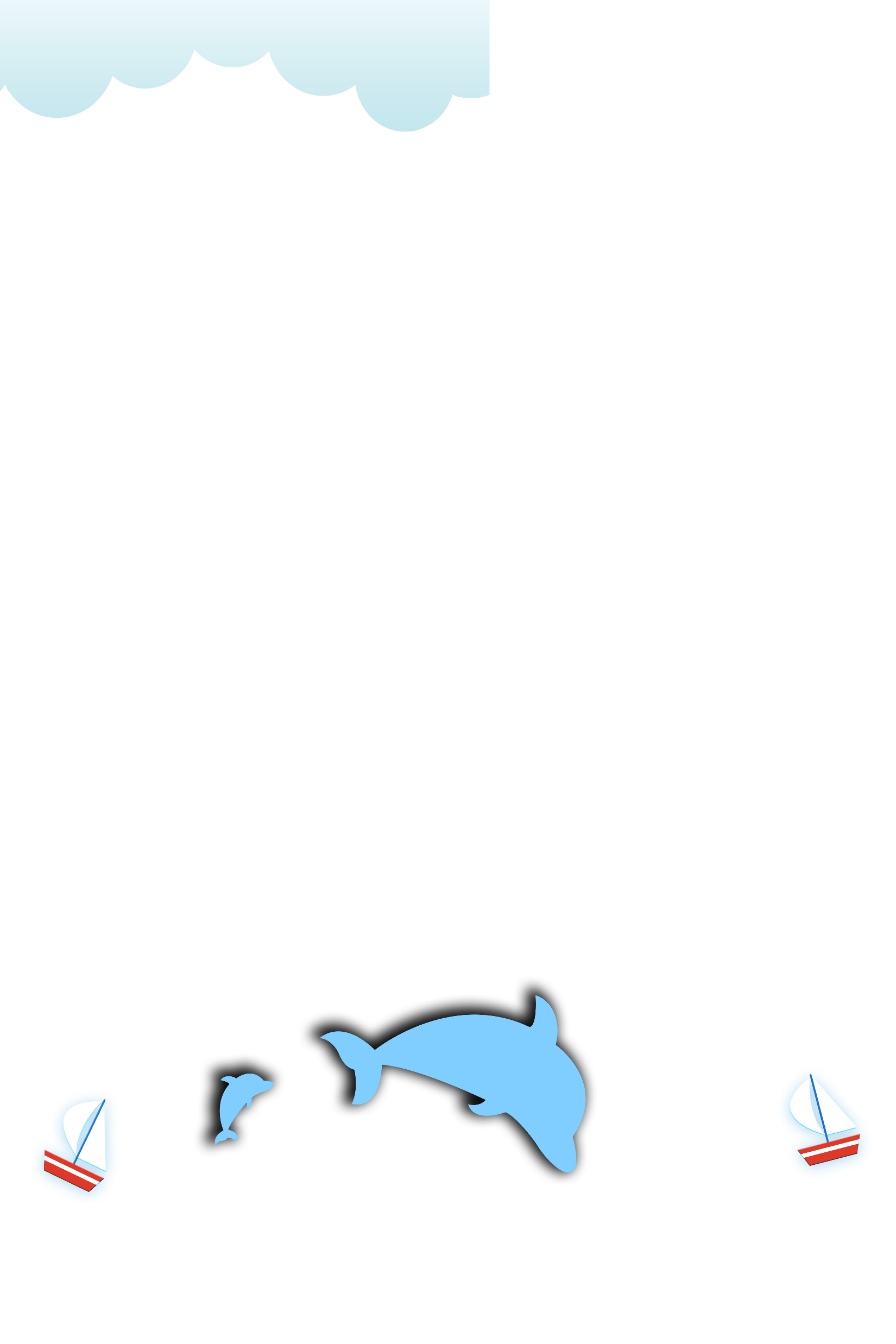 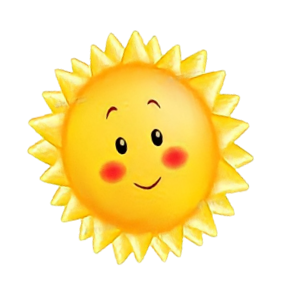 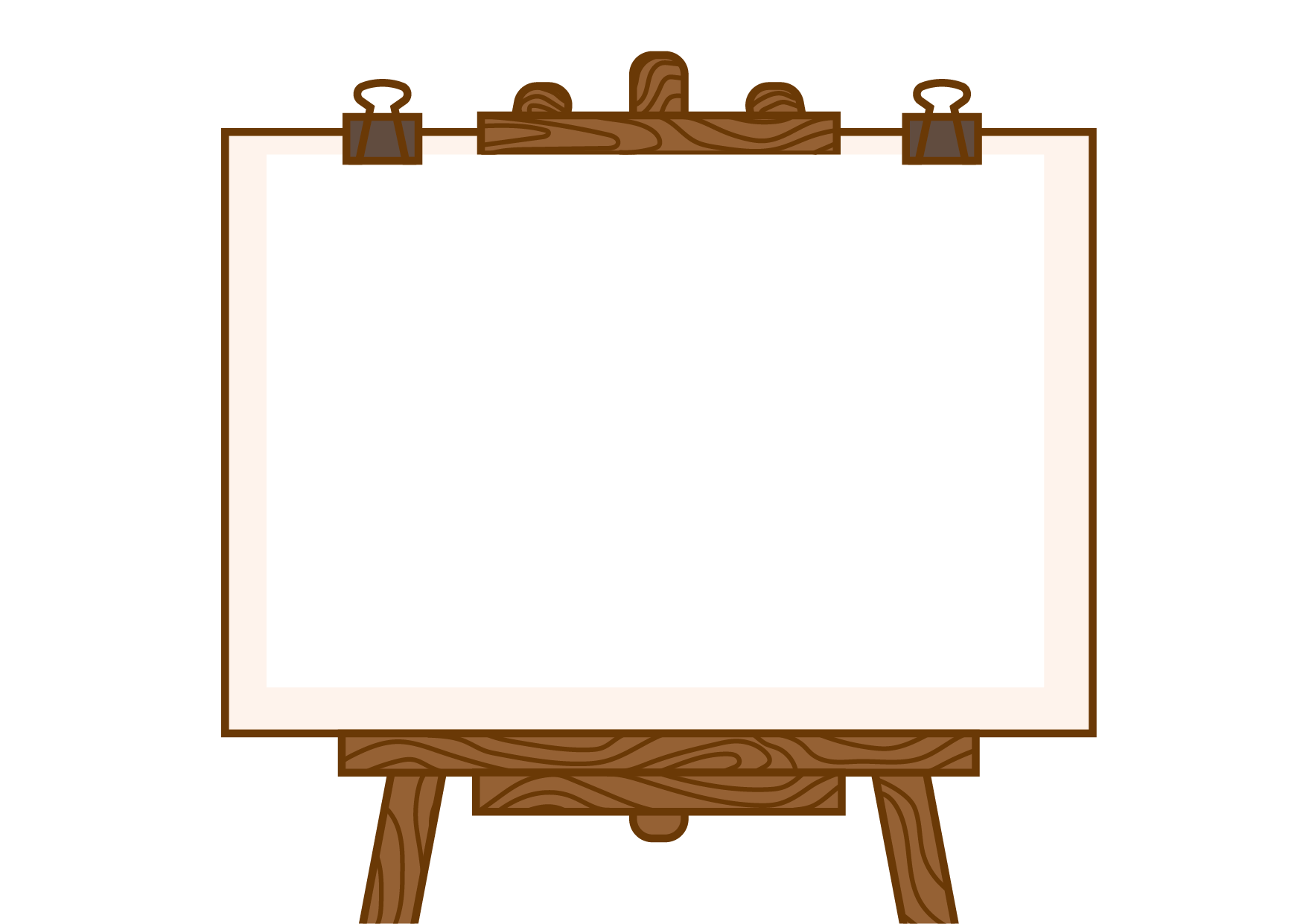 THỬ TÀI 
NHANH TRÍ
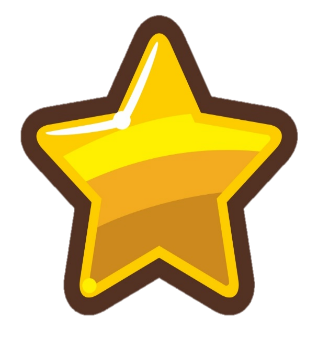 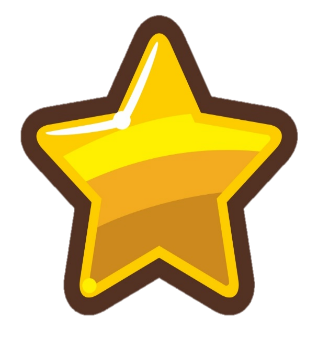 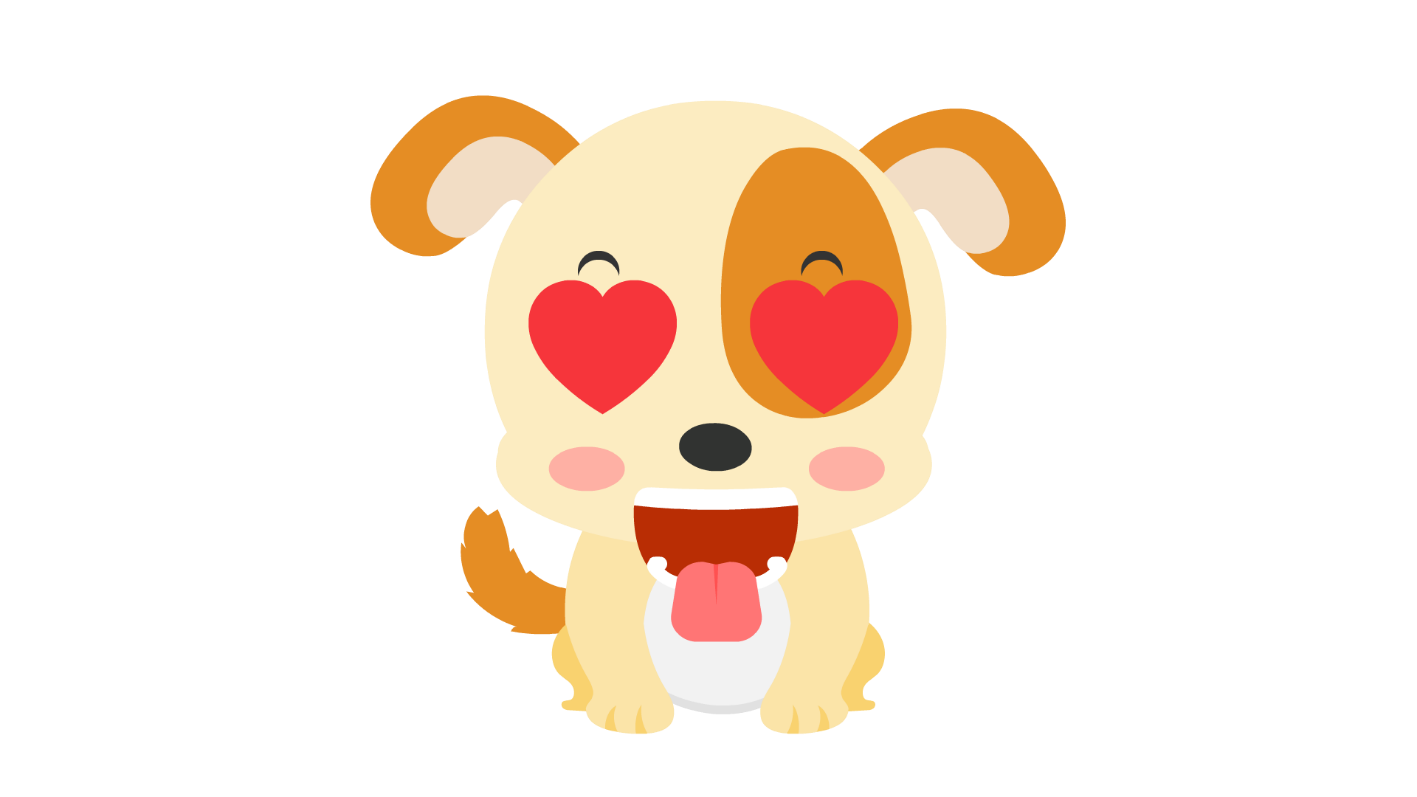 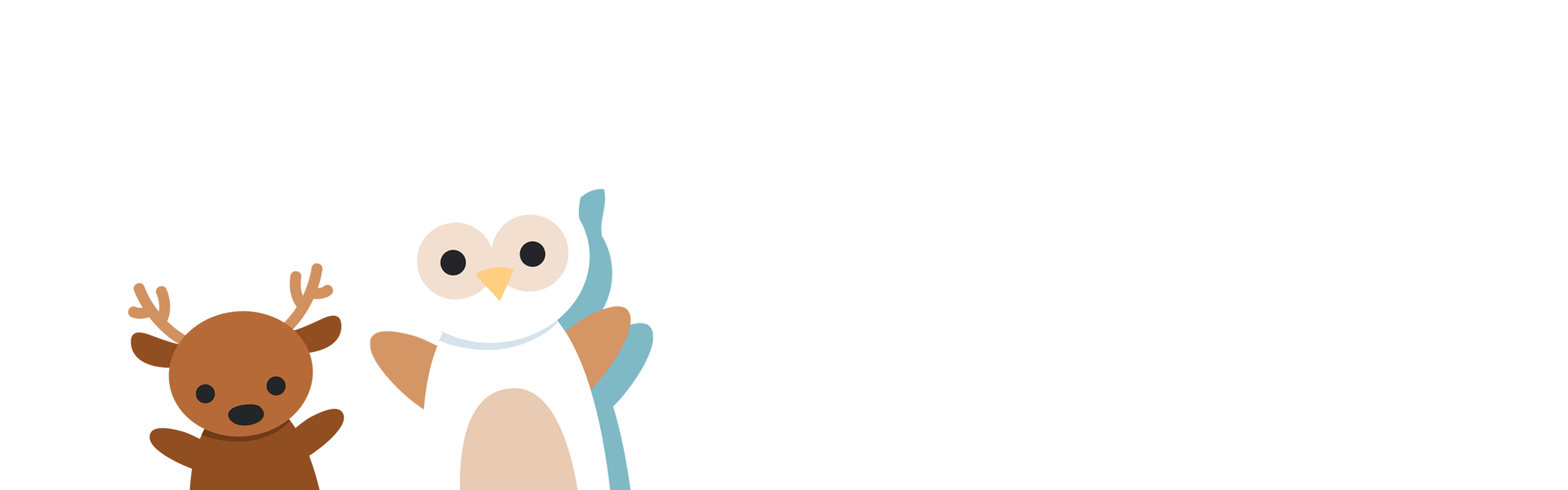 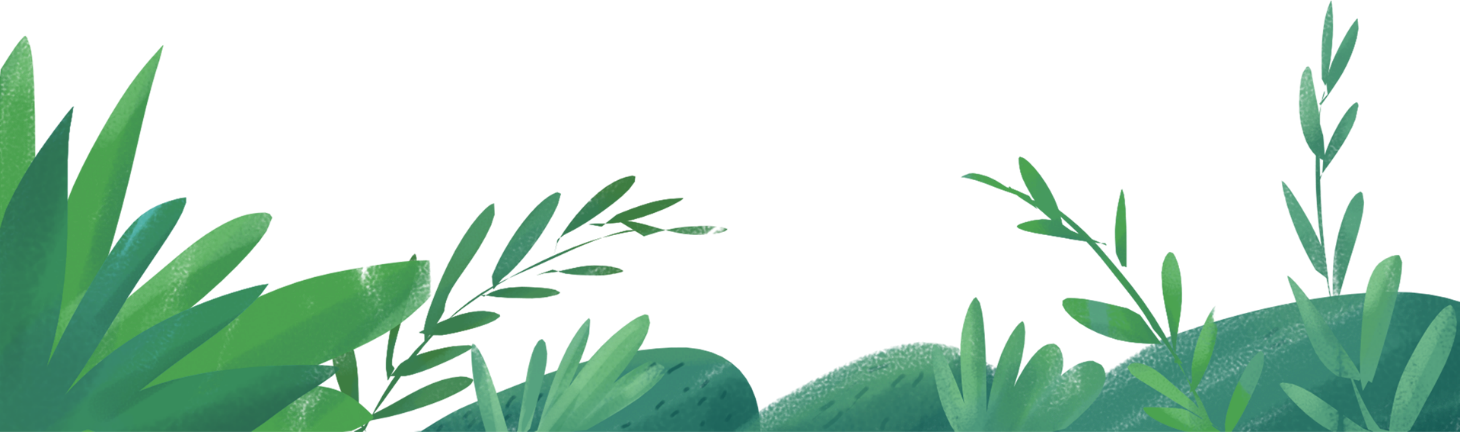 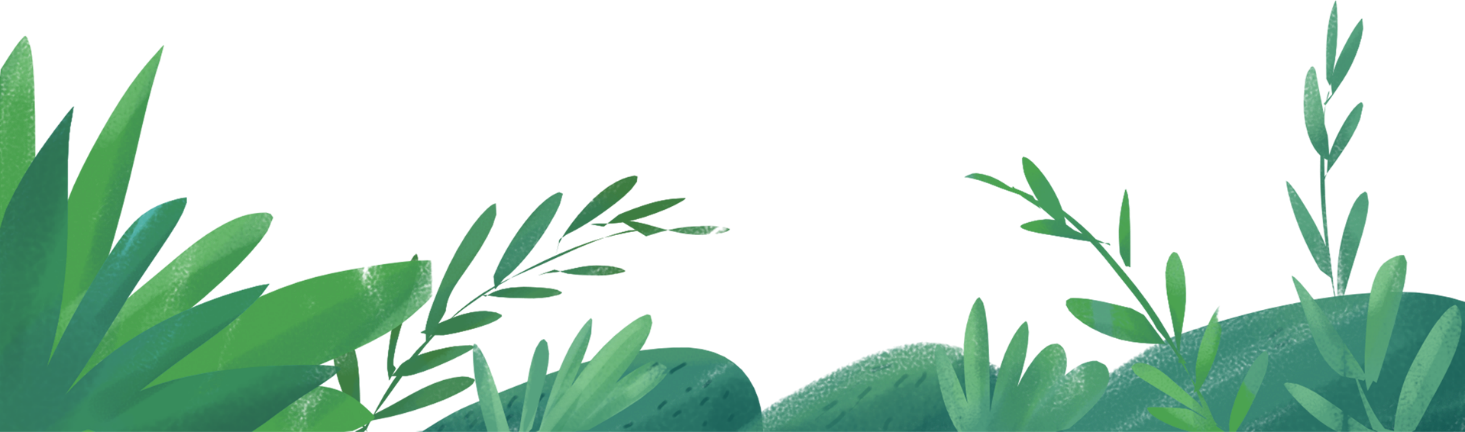 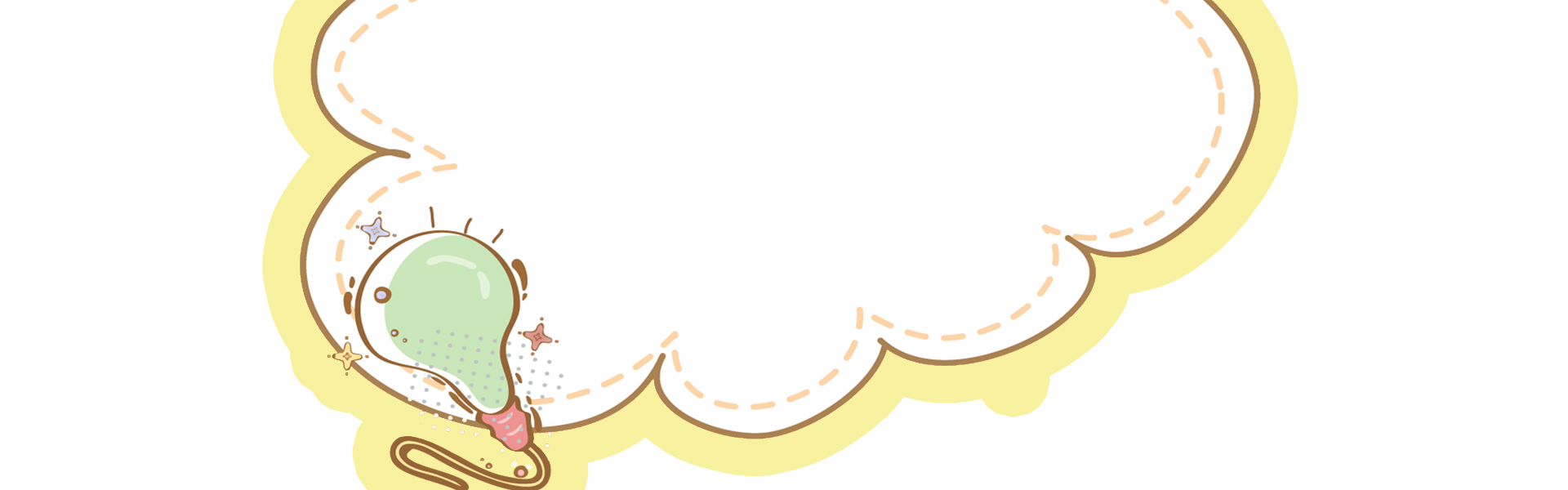 Khám phá
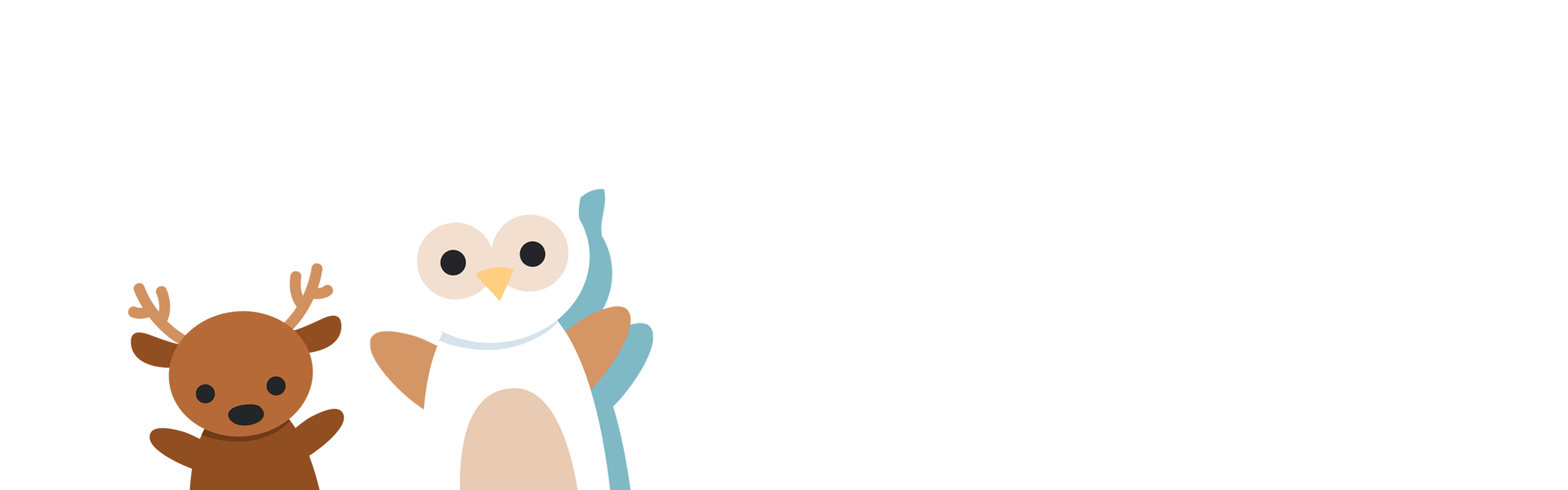 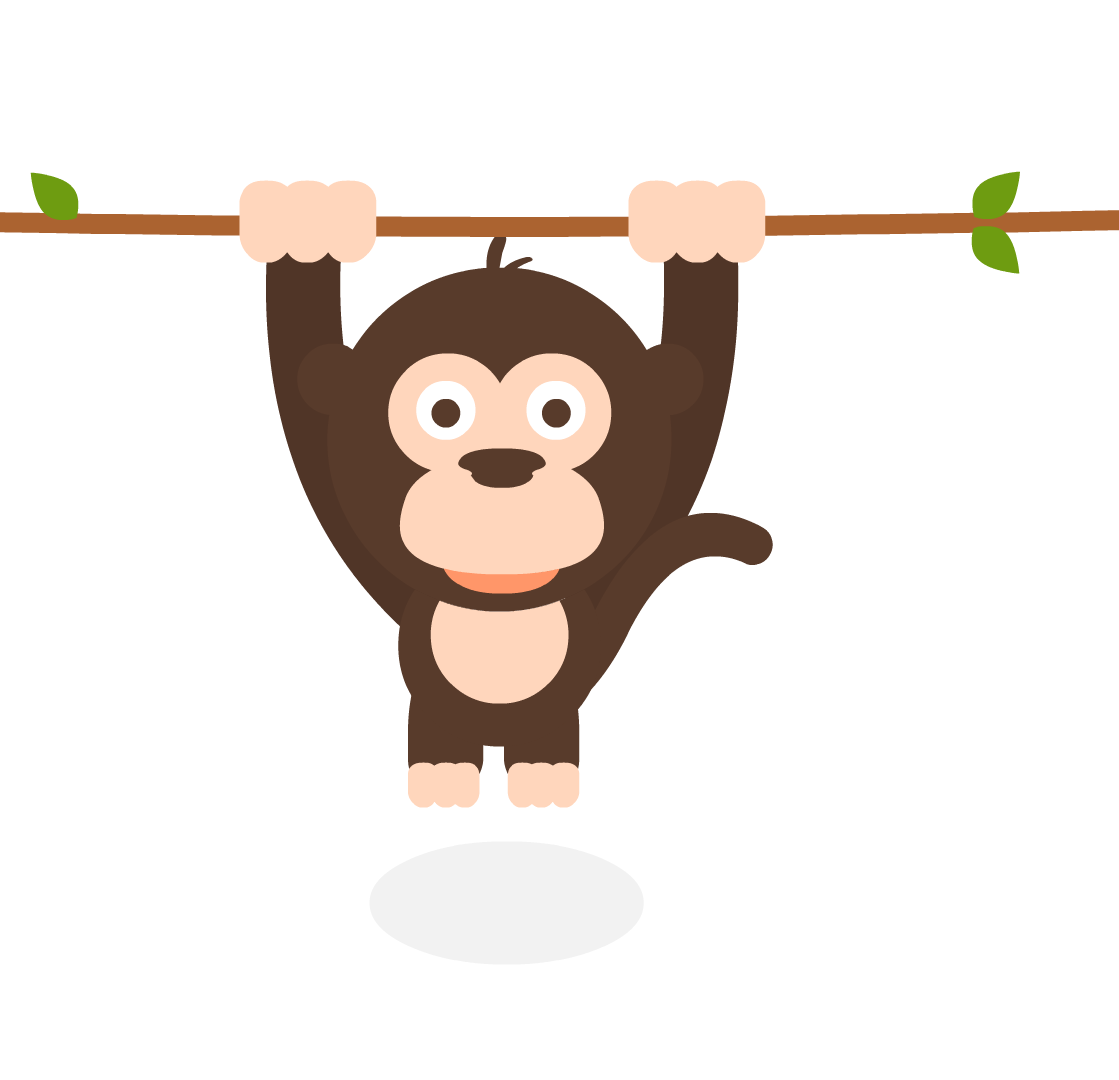 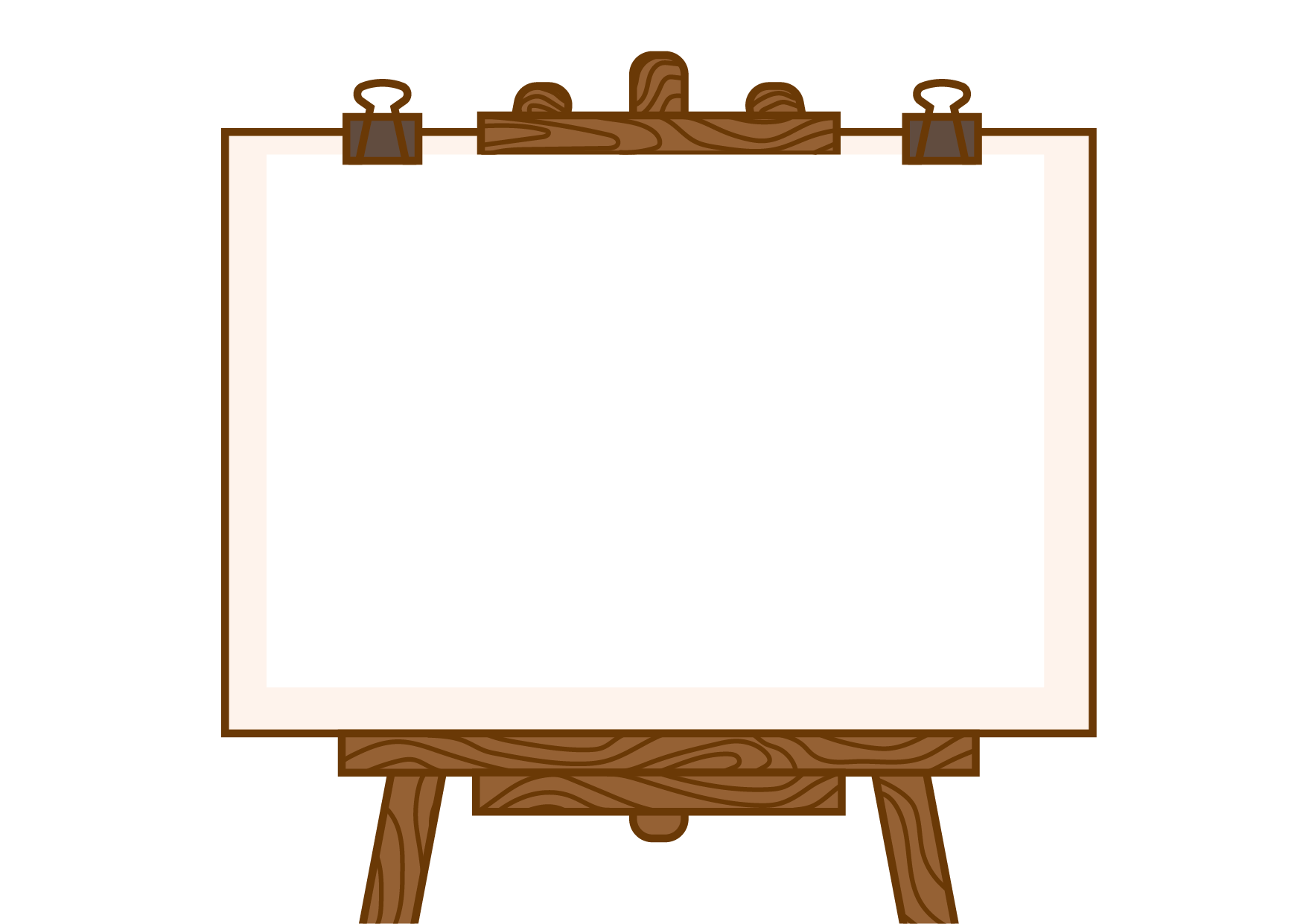 Hoạt động 1: Làm việc theo hình
[Speaker Notes: Qúy thầy cô nhấn vào con ong để quay lại]
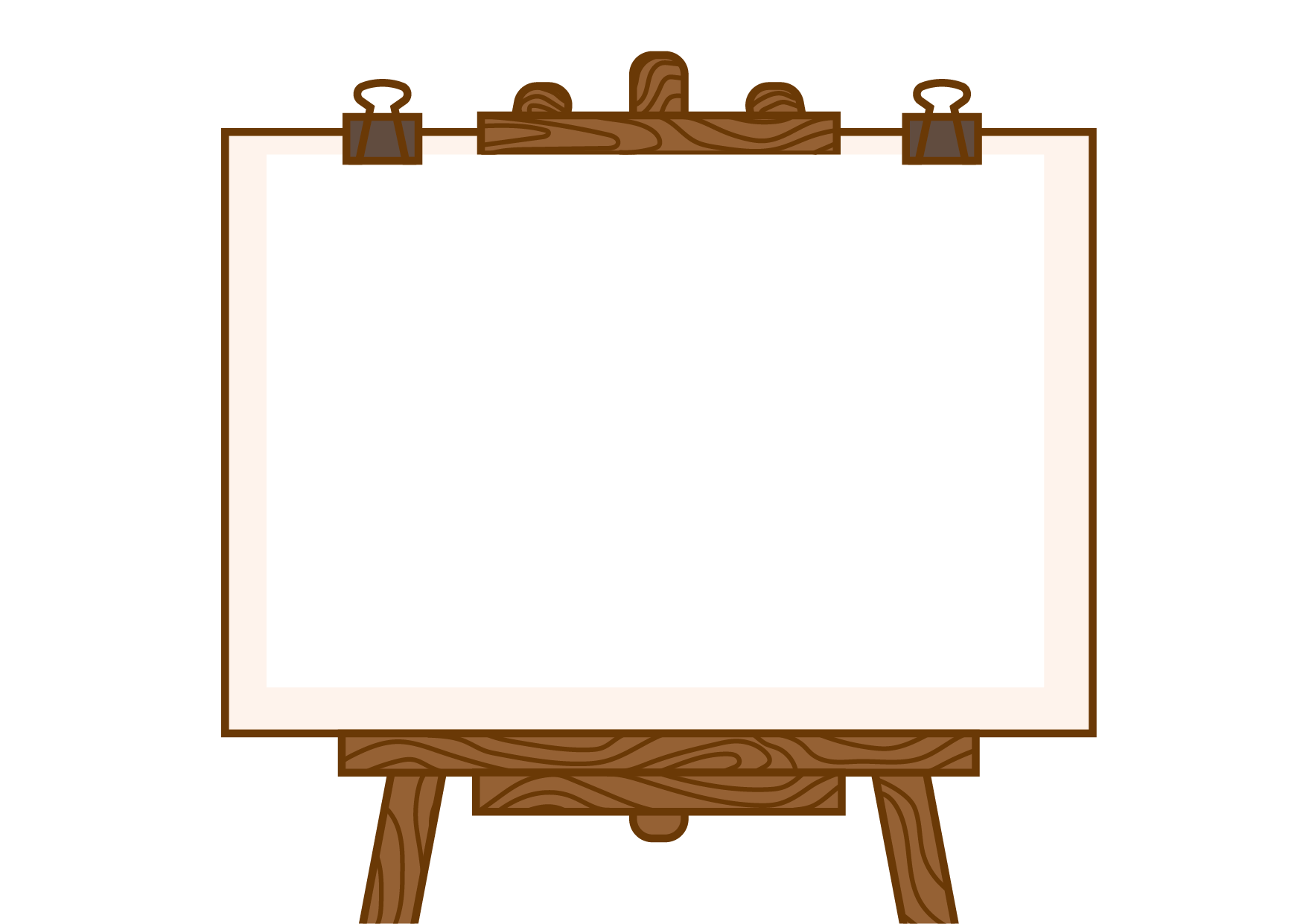 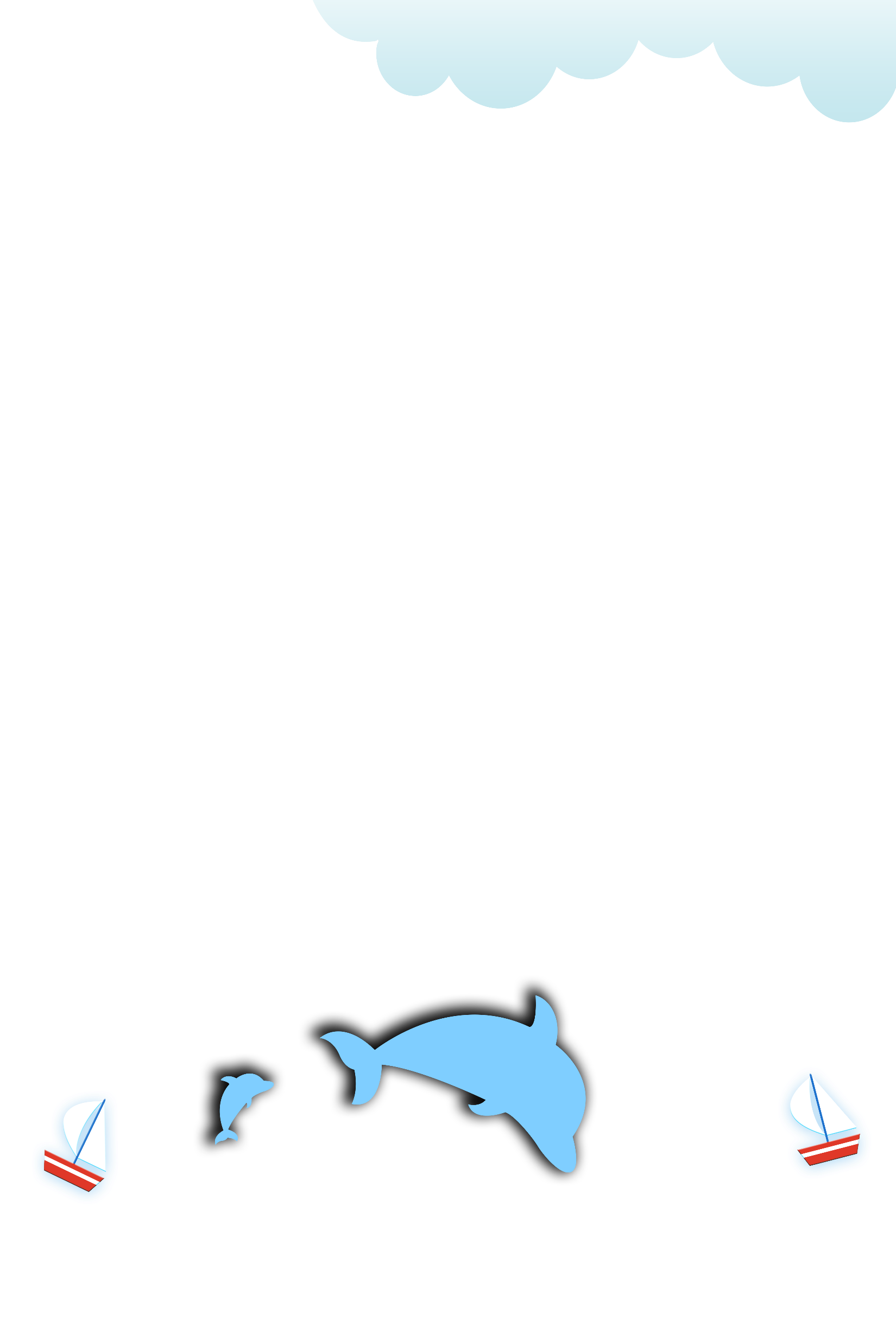 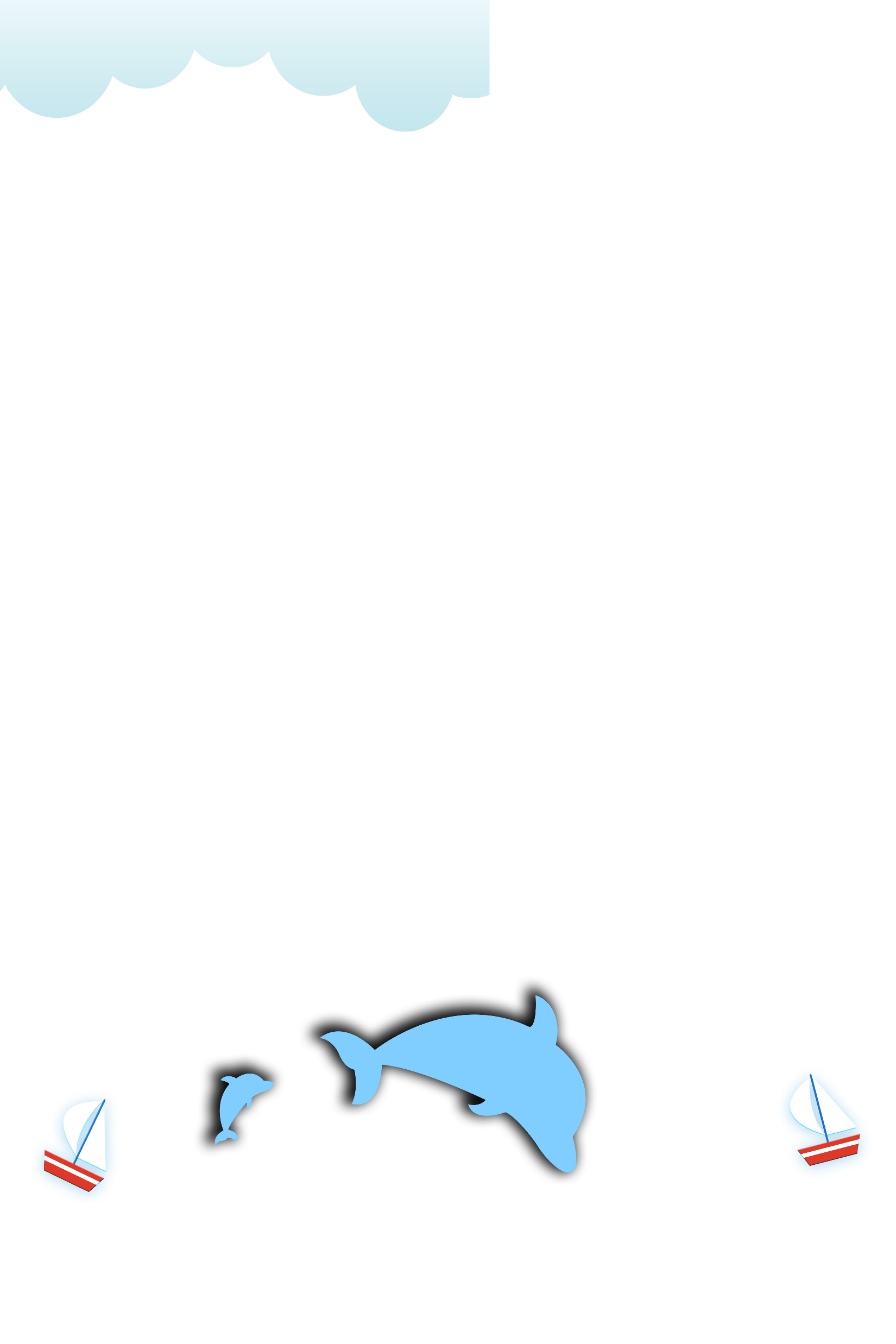 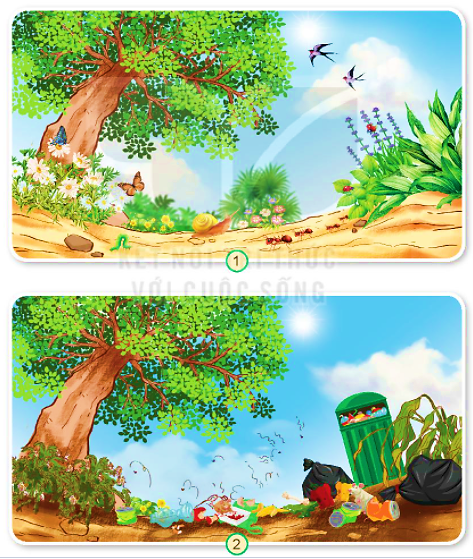 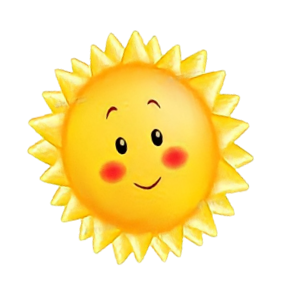 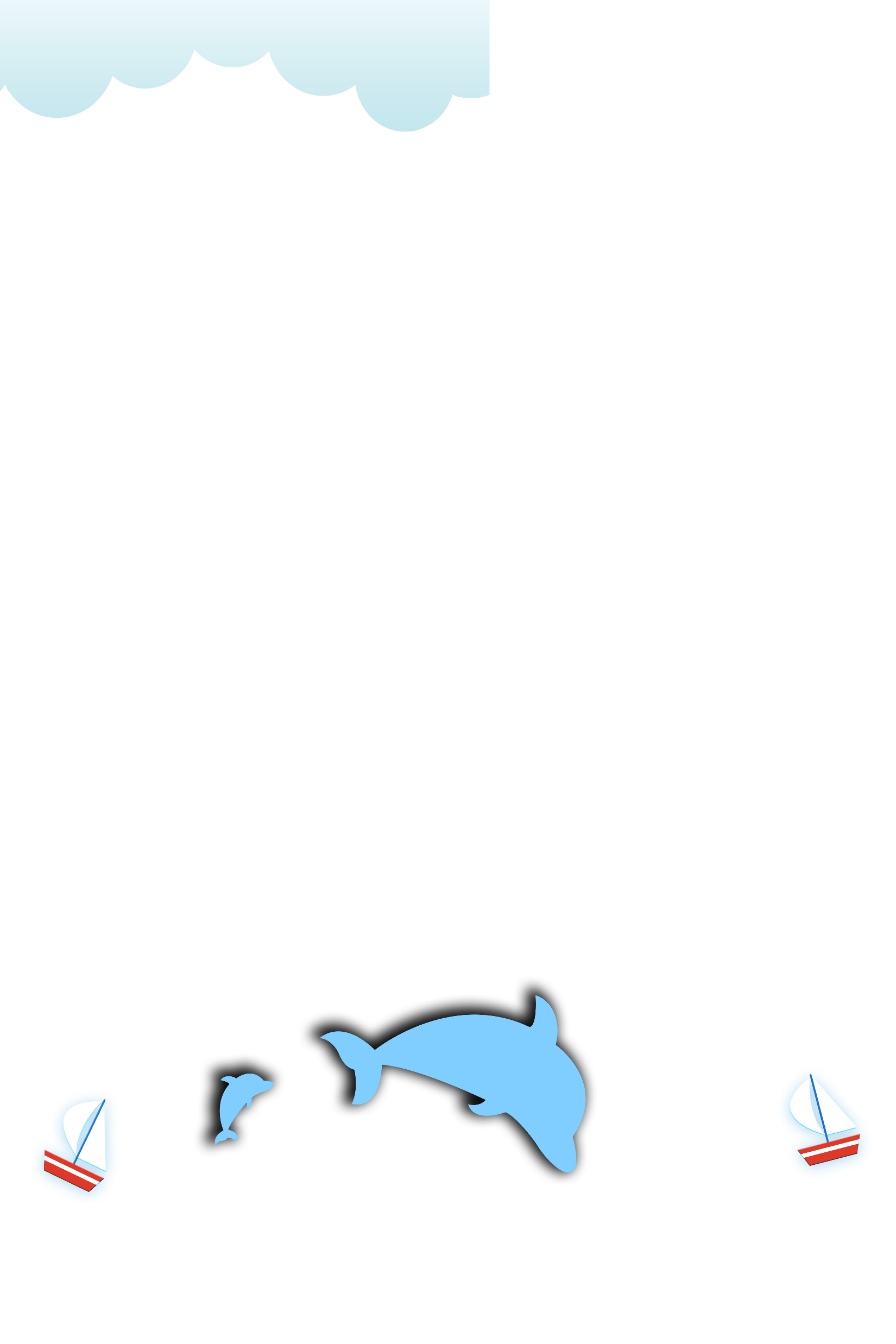 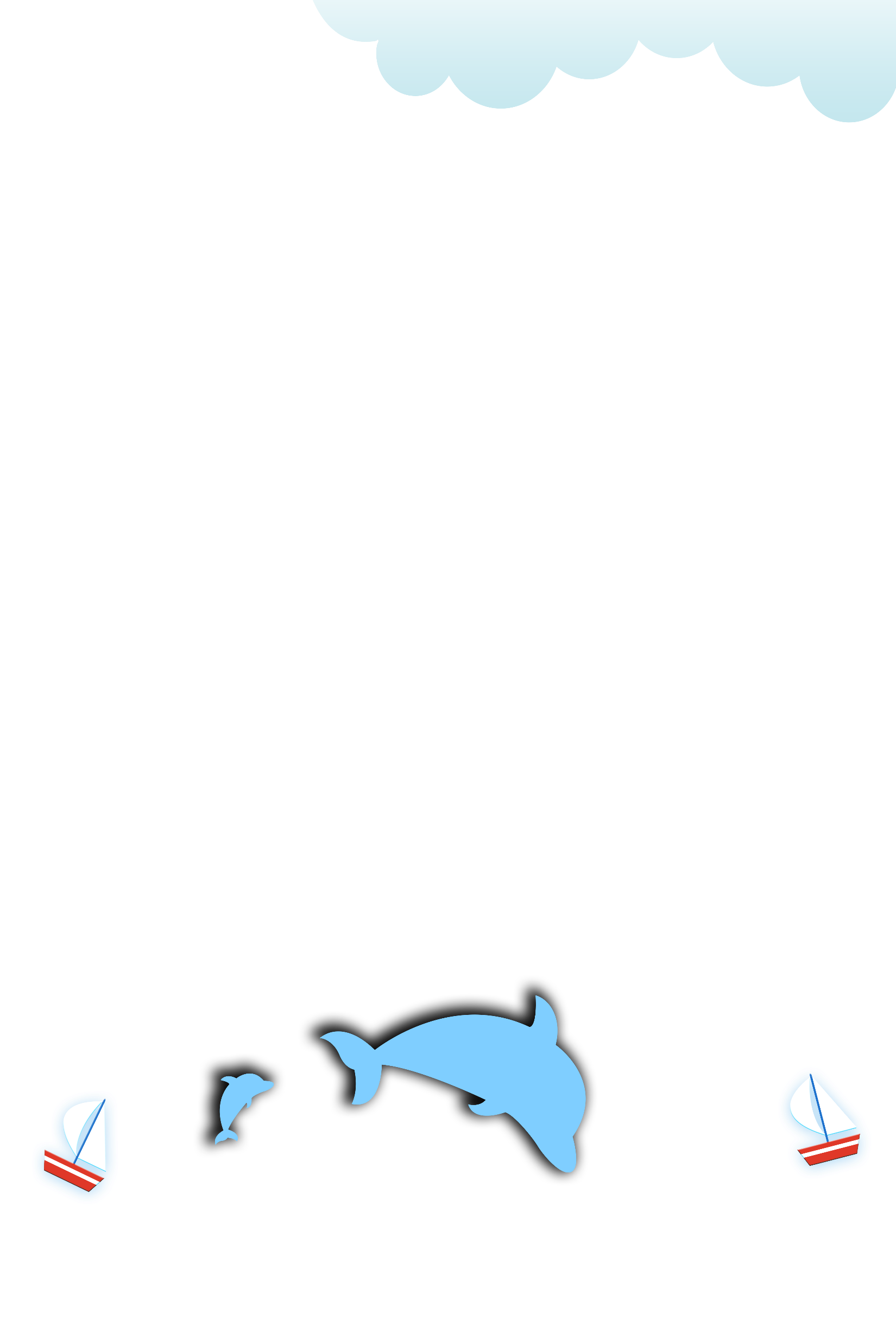 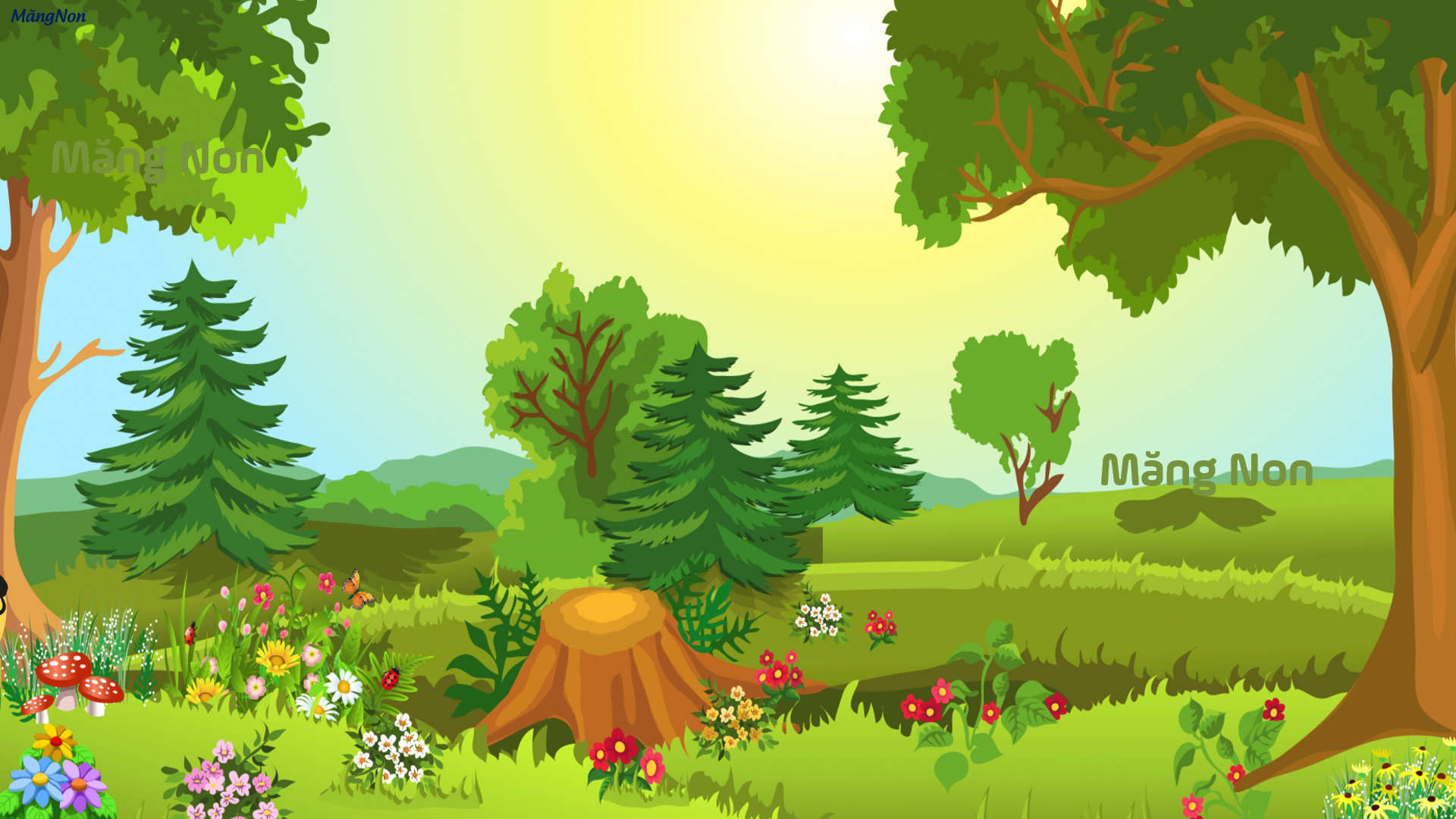 1. Quan sát và cho biết hai hình dưới đây có điểm gì khác nhau. Vì sao có sự khác nhau đó? Điều gì xảy ra nếu môi trường sống của thực vật và động vật tiếp tục bị tàn phá?
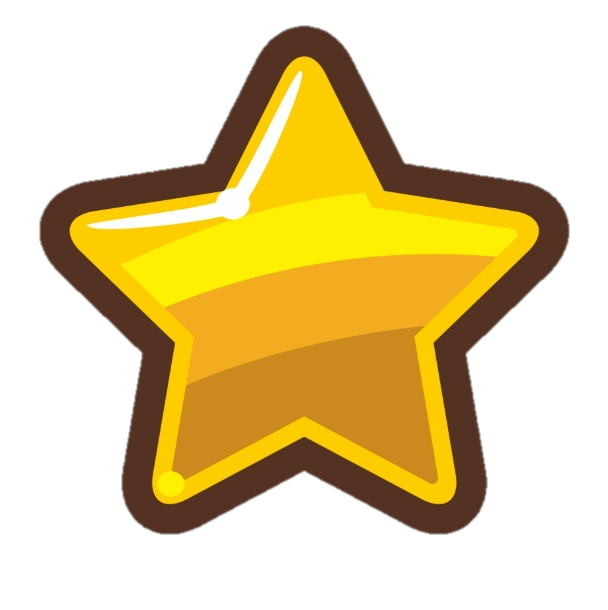 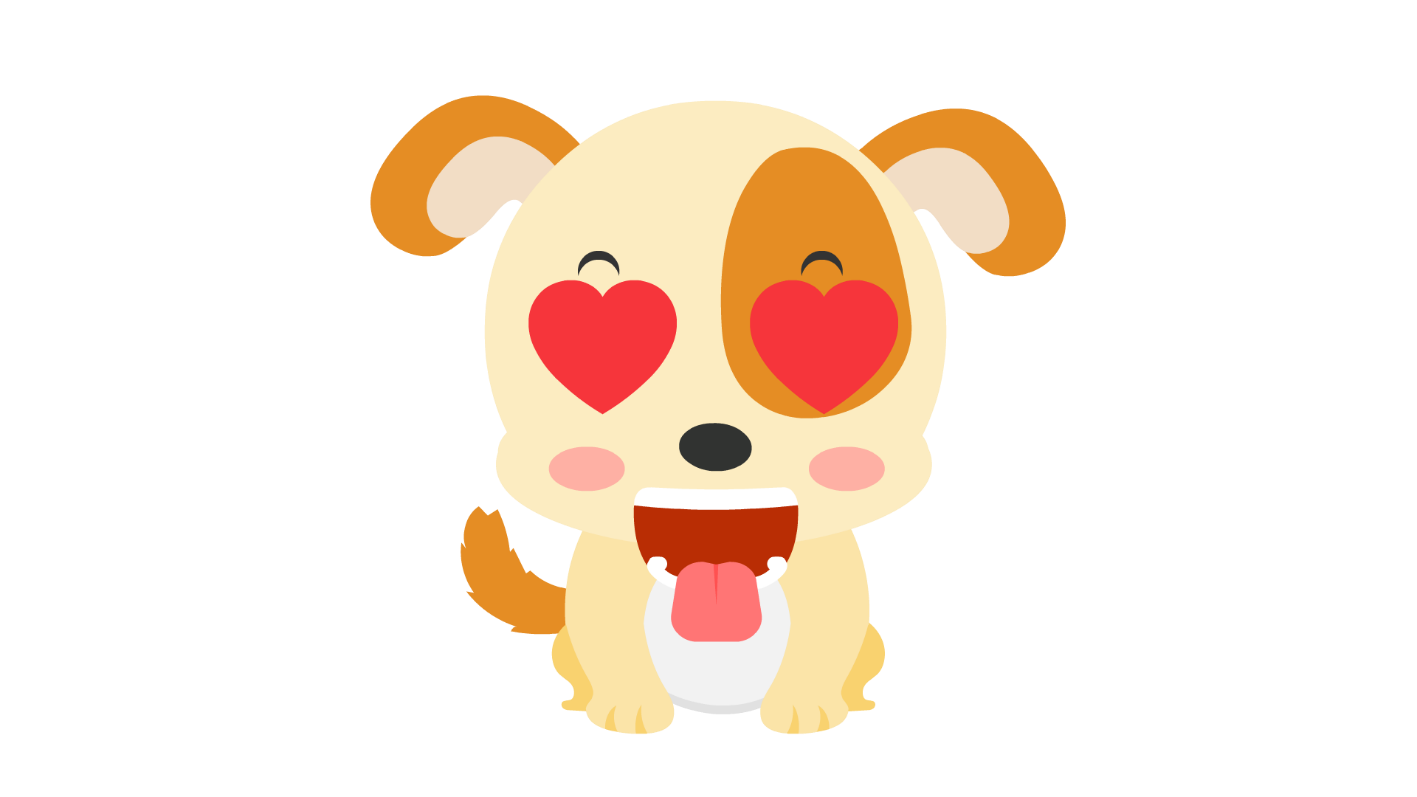 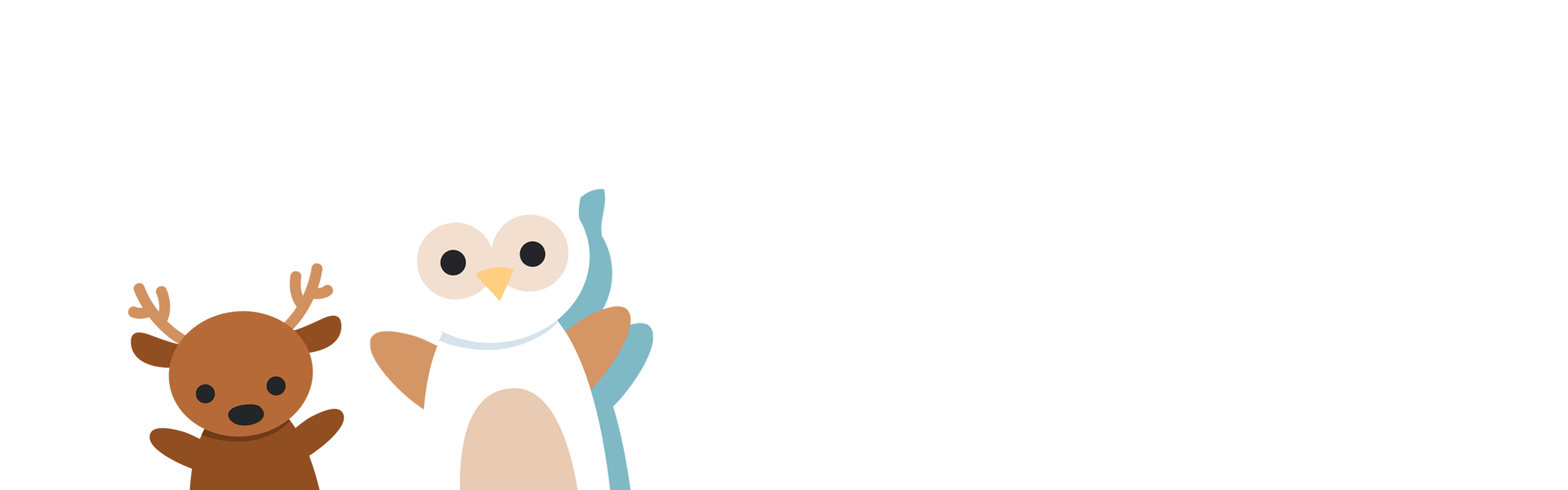 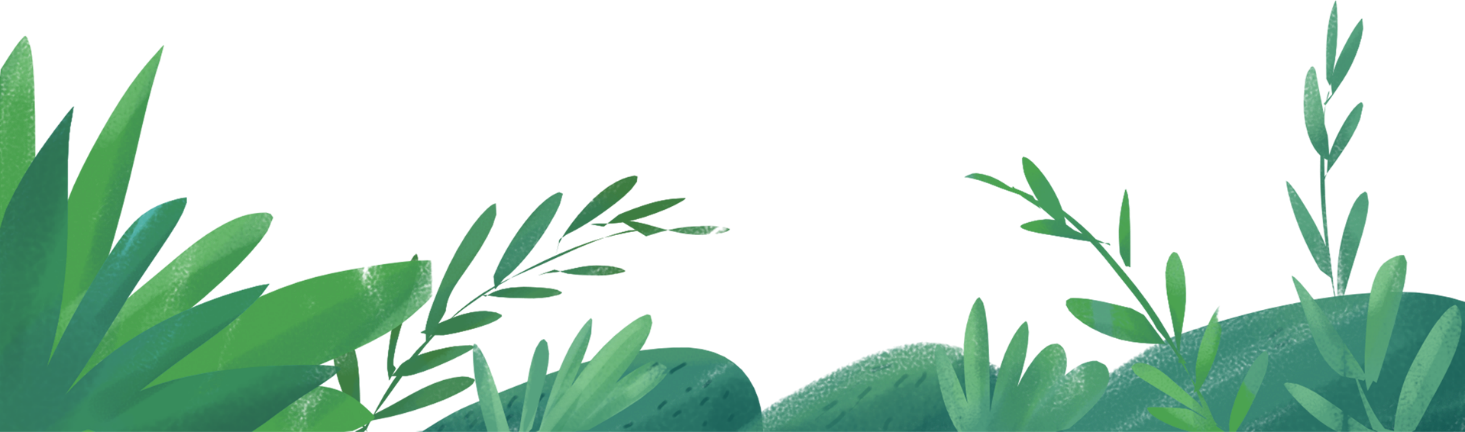 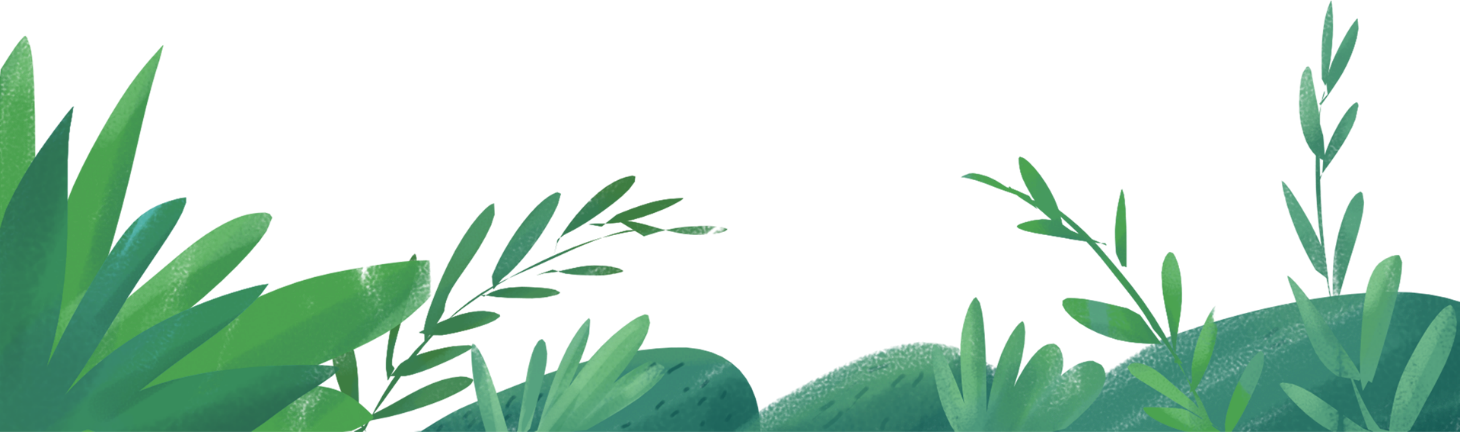 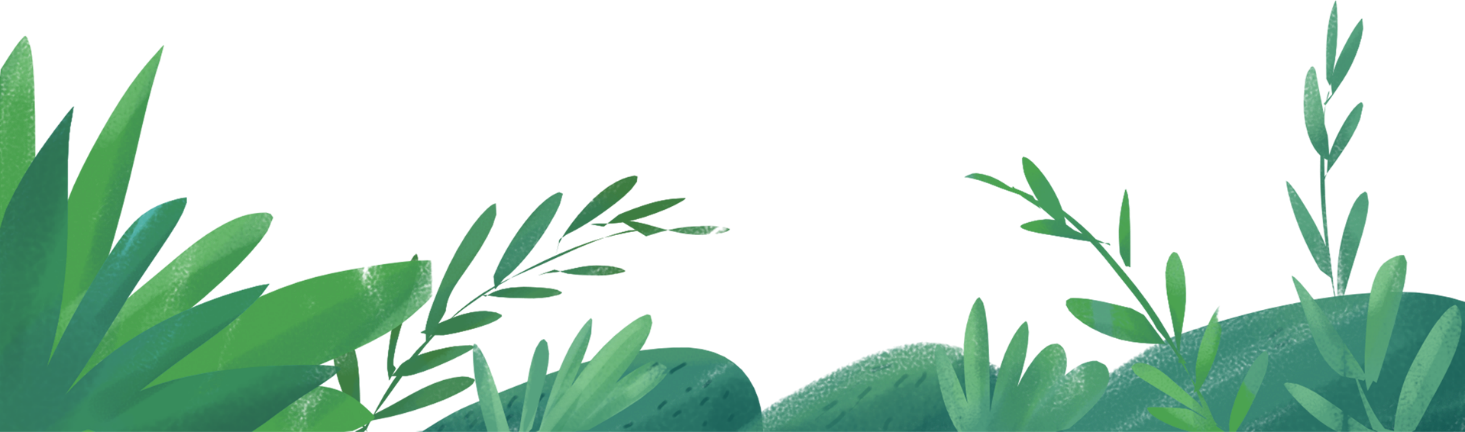 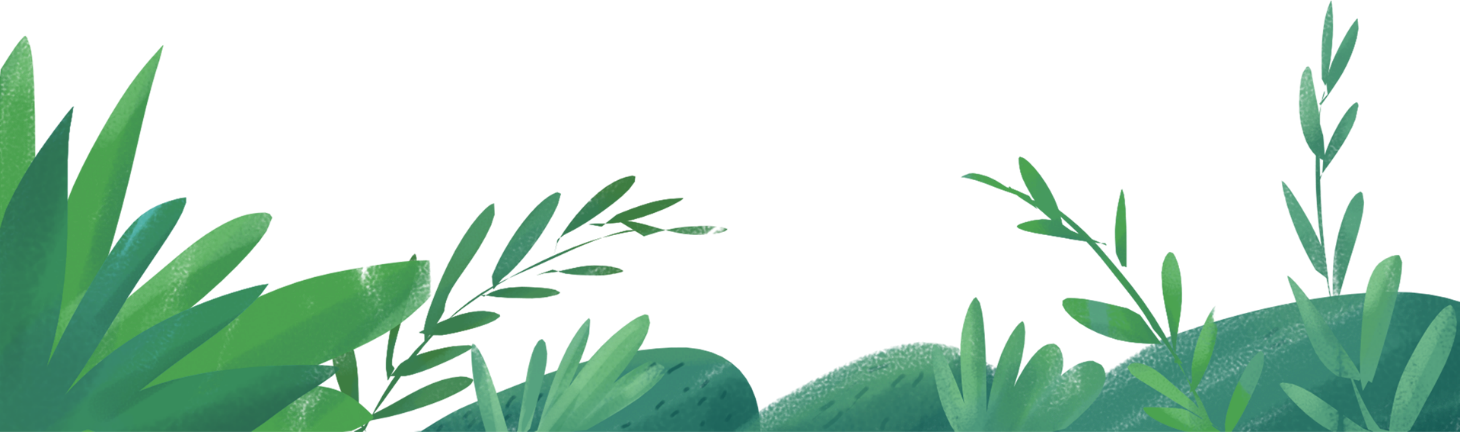 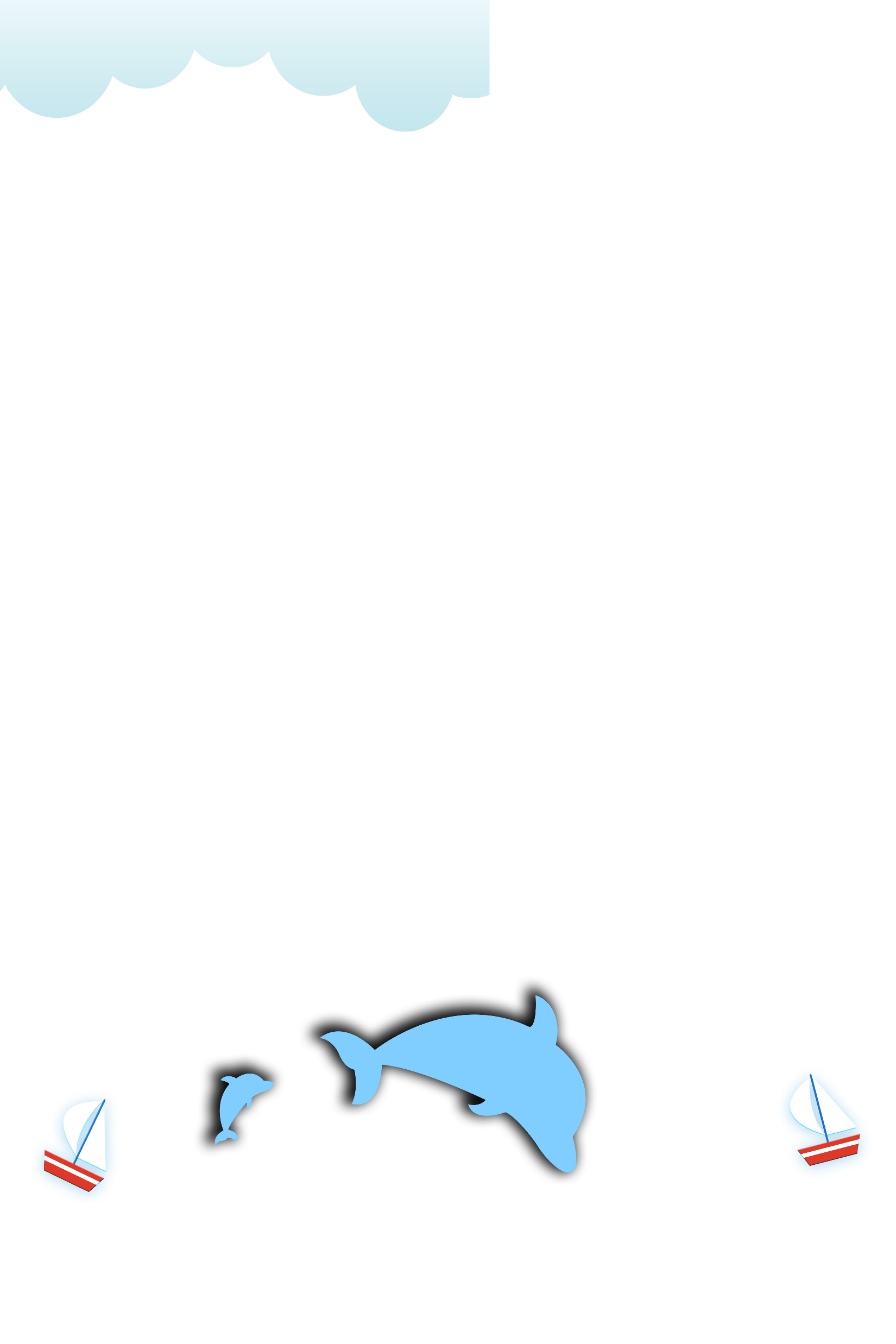 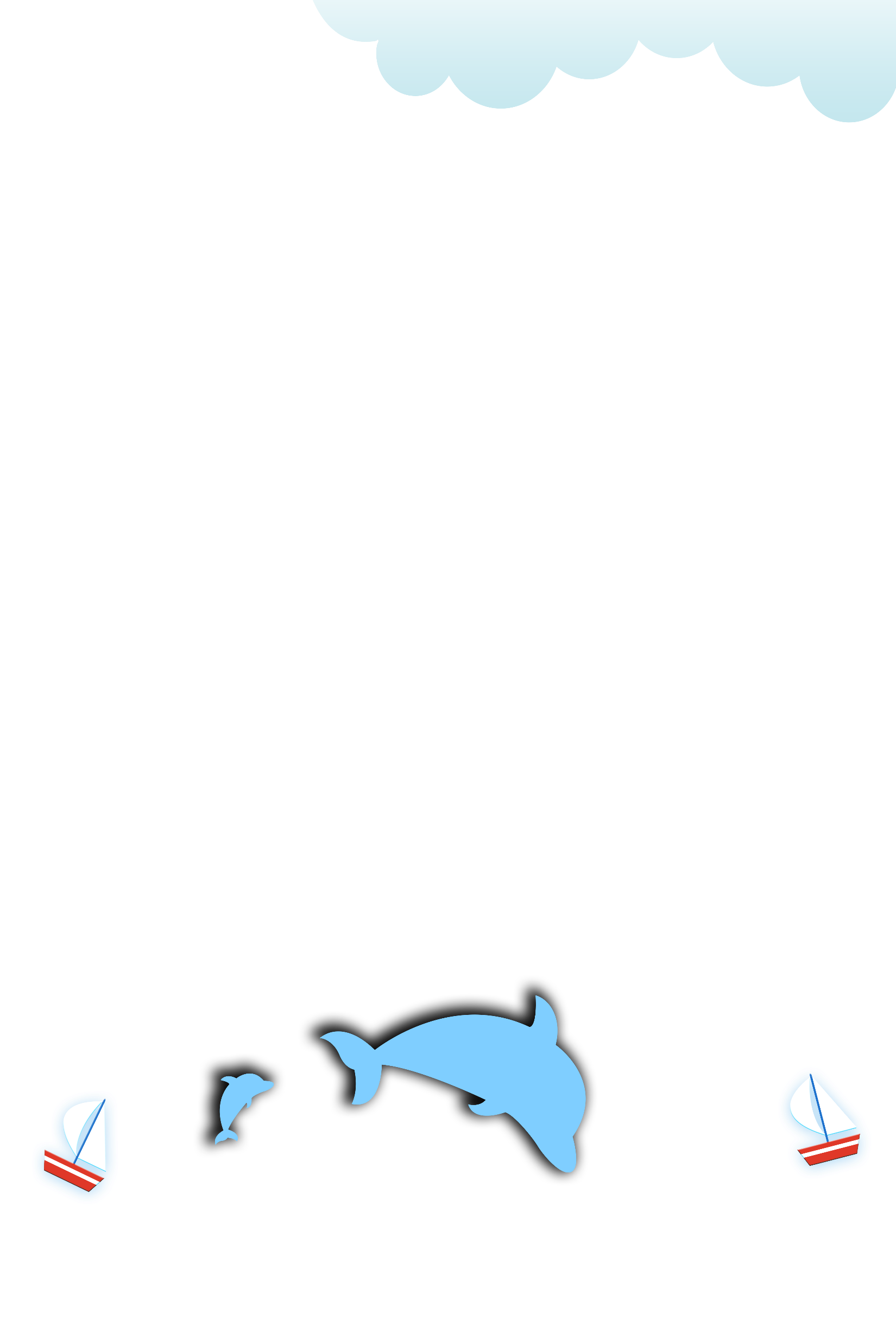 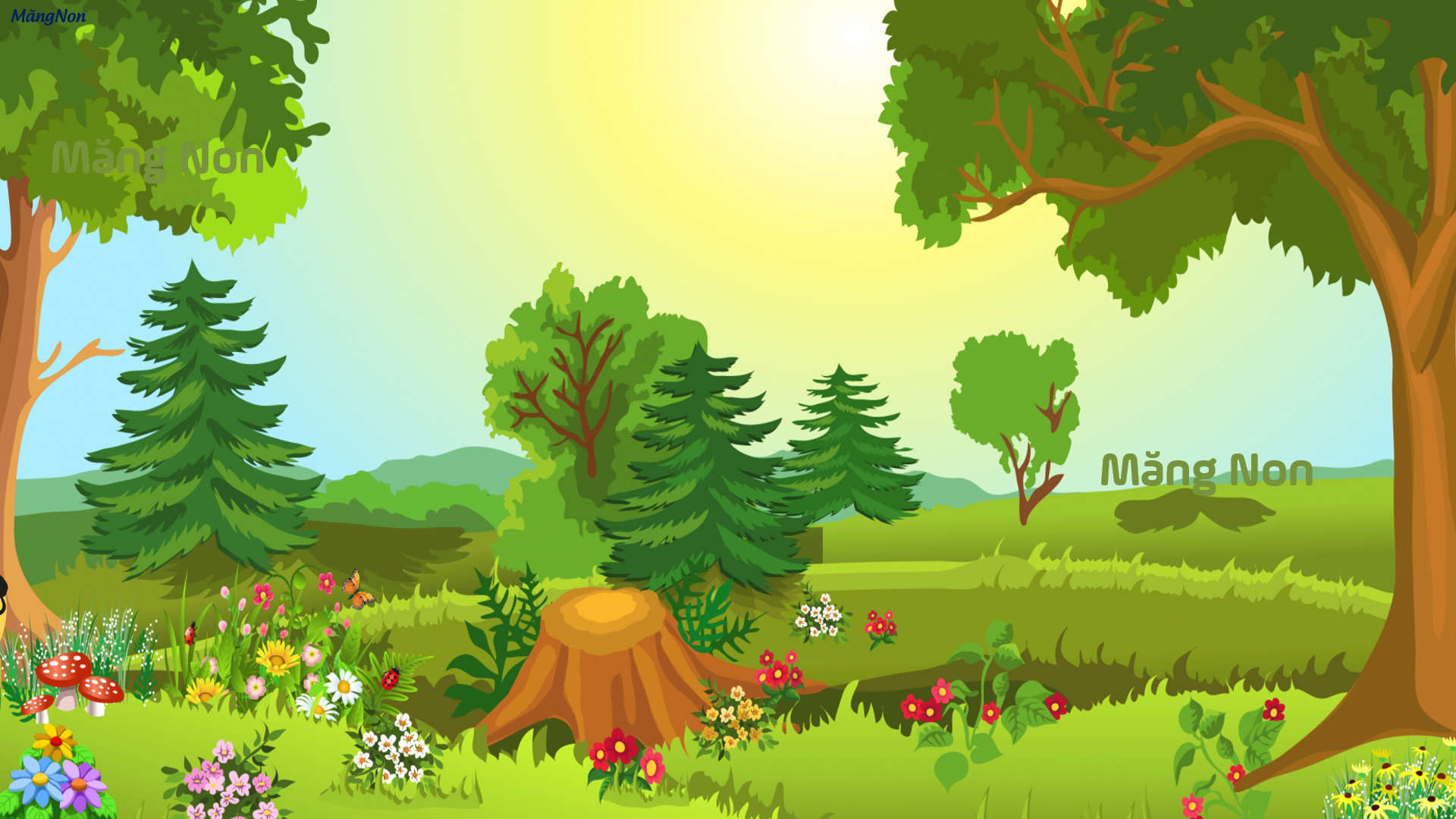 Nếu môi trường sống của thực vật và động vật tiếp tục bị tàn phá thì: thực vật sẽ héo khô, động vật sẽ không còn thức ăn và nơi sống dẫn đến số lượng thực vật và động vật sẽ bị giảm sút, thậm chí có thể biến mất.
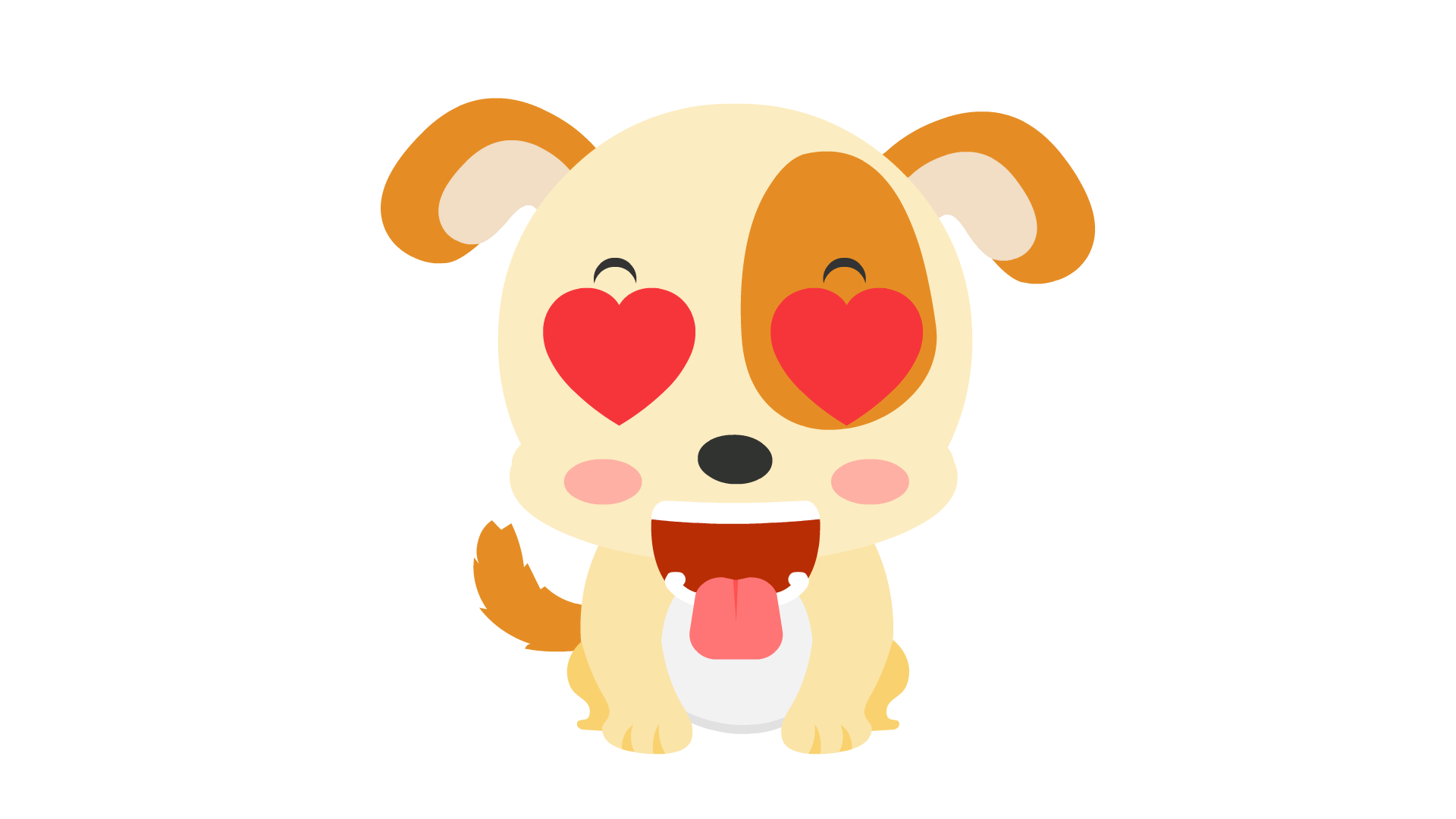 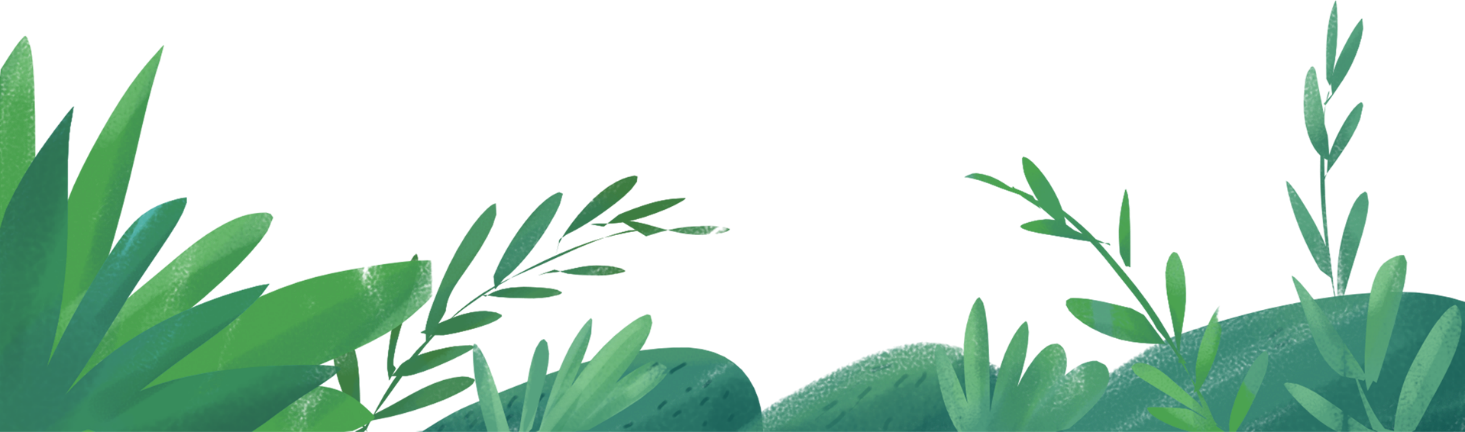 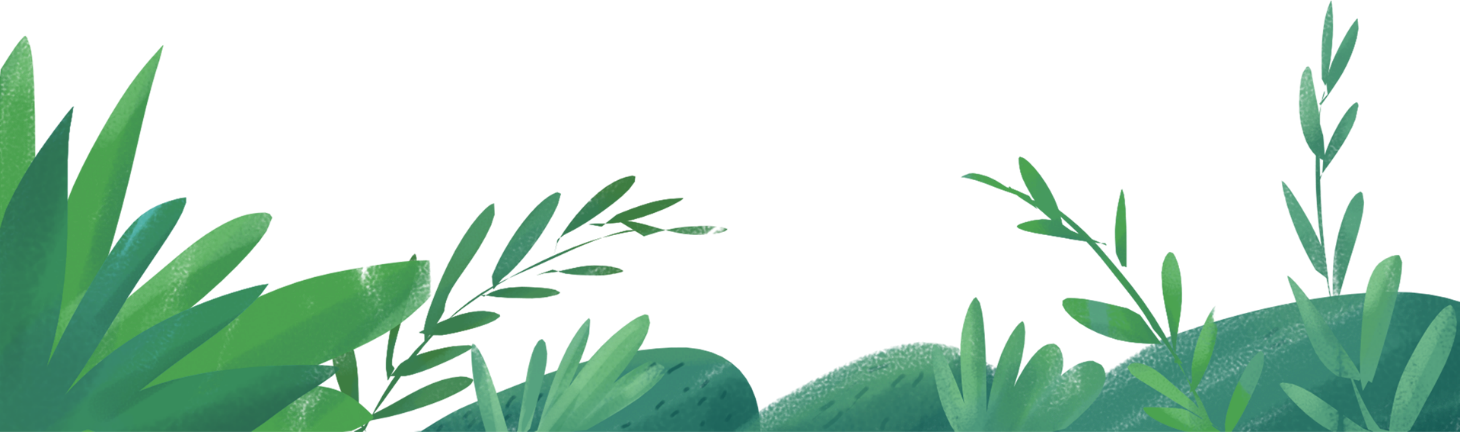 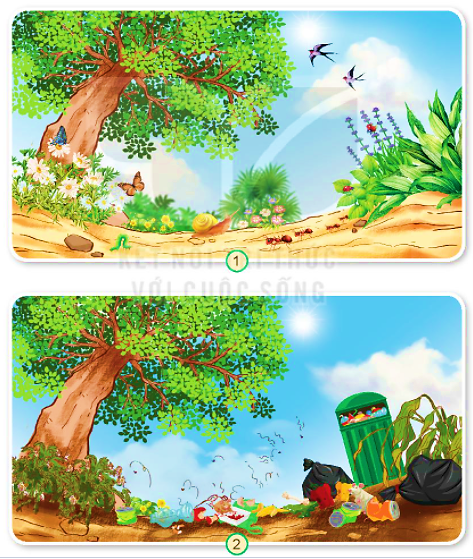 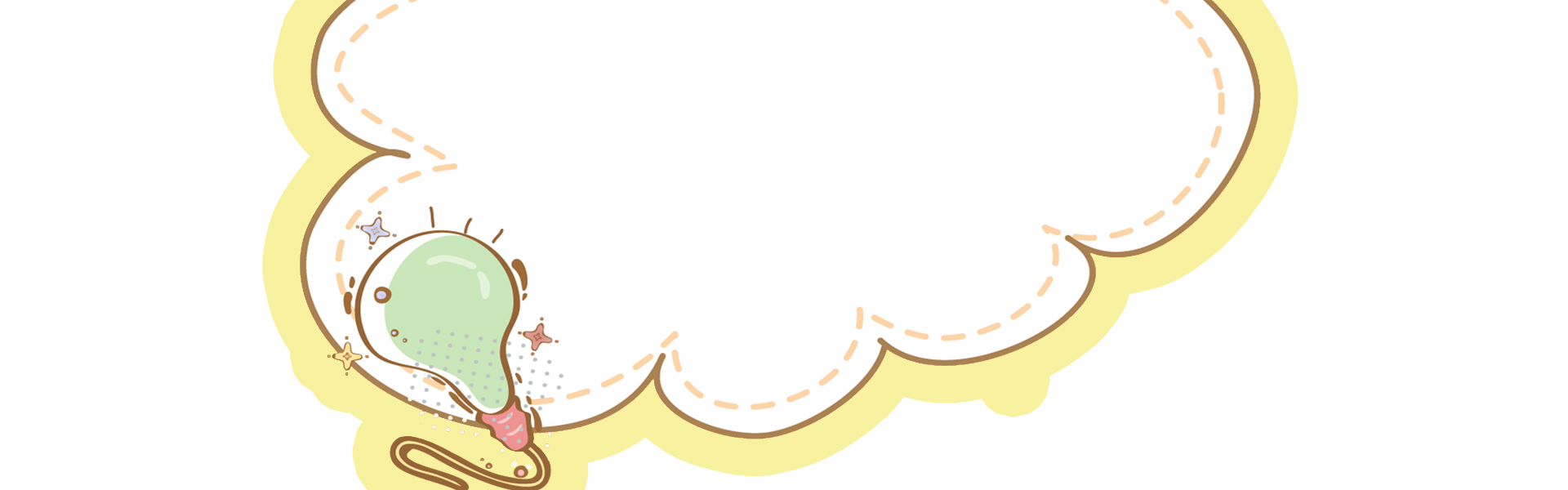 Có sự khác nhau giữa hai bức hình là do con người xả rác.
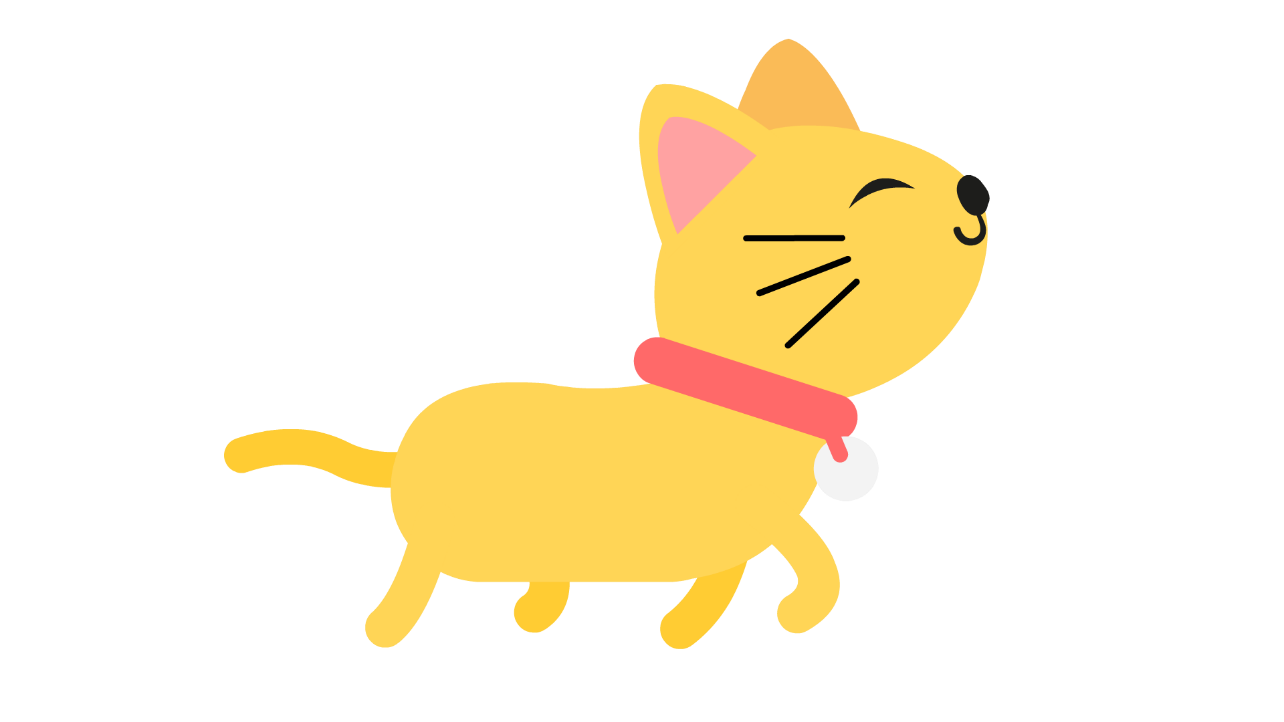 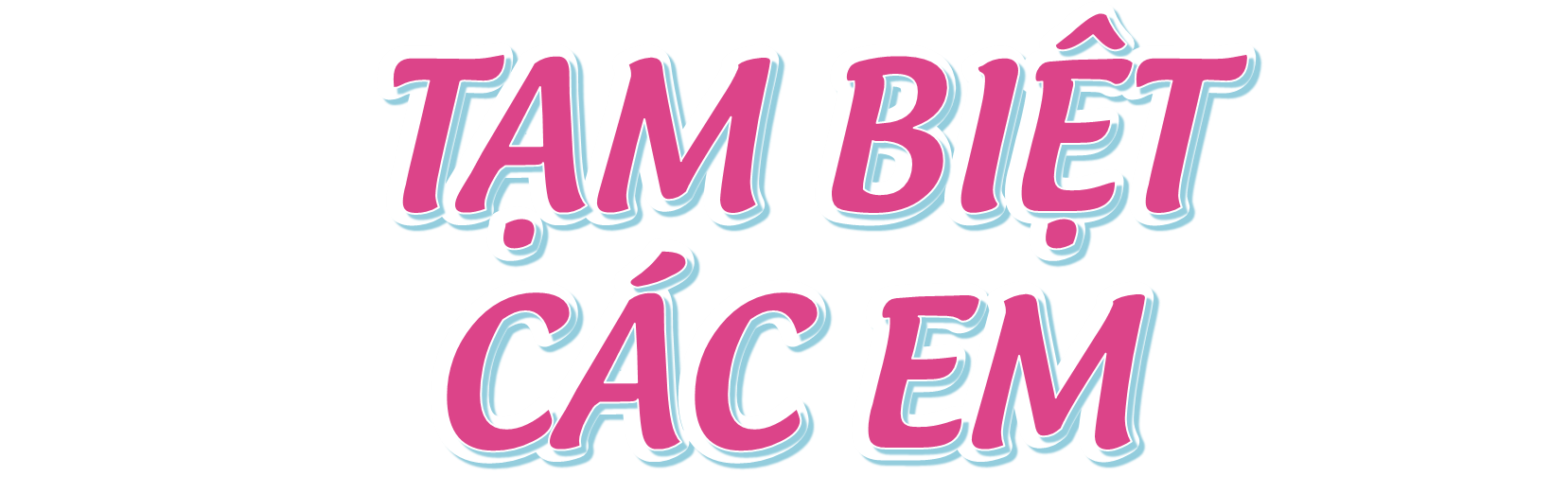 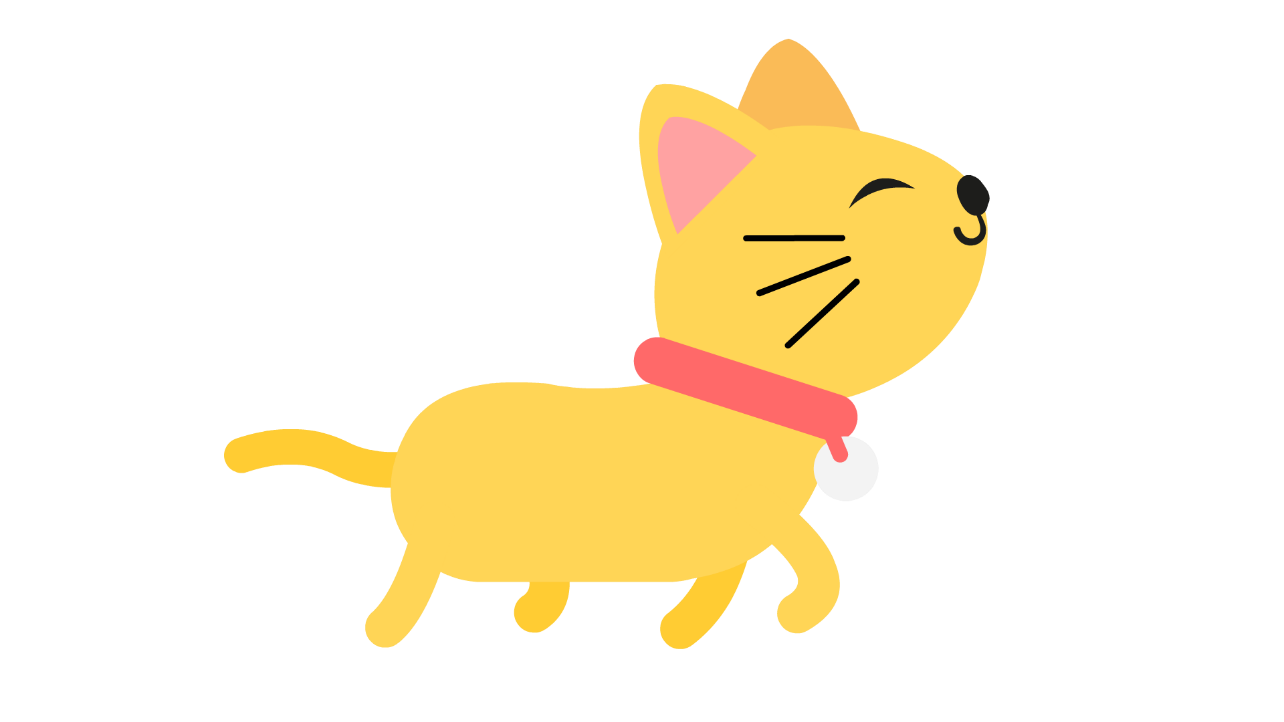